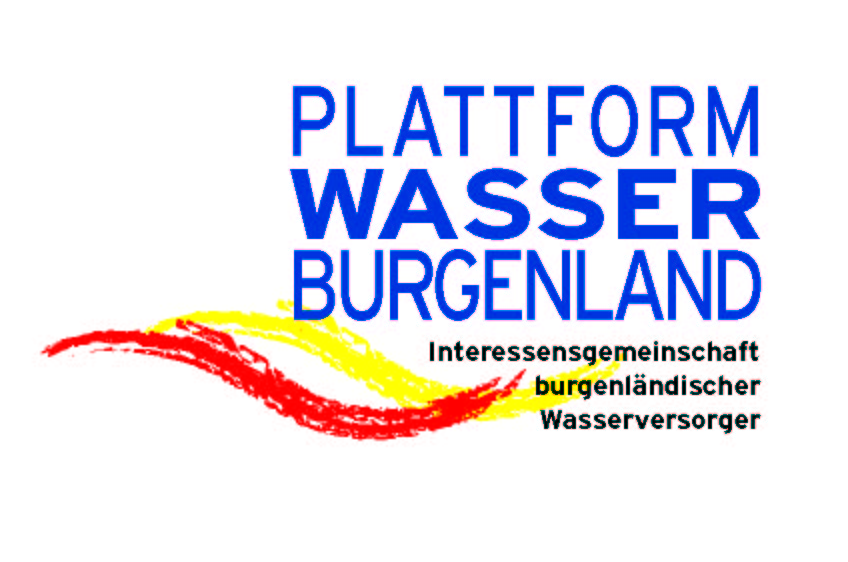 www.wasser-burgenland.at
INFOTAGTRINKWASSER 2022
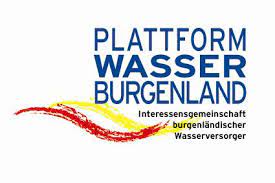 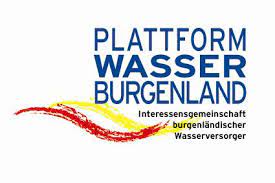 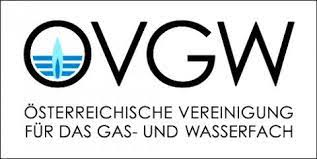 1
Ausfallsicherheit der Wasserversorgung
WER ??
WANN ??
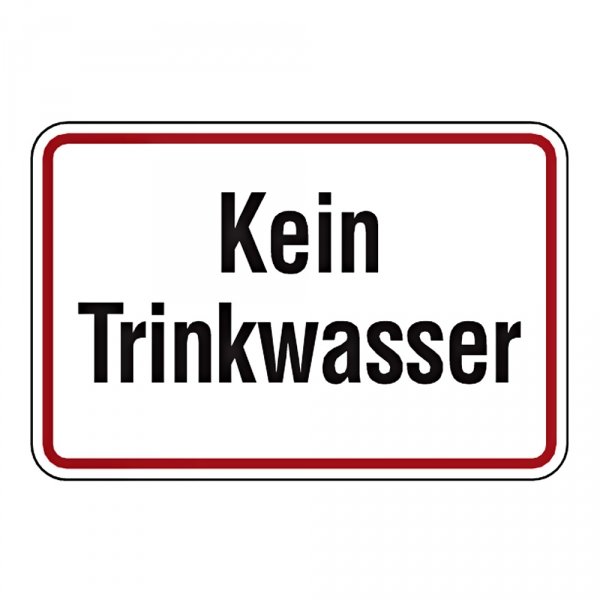 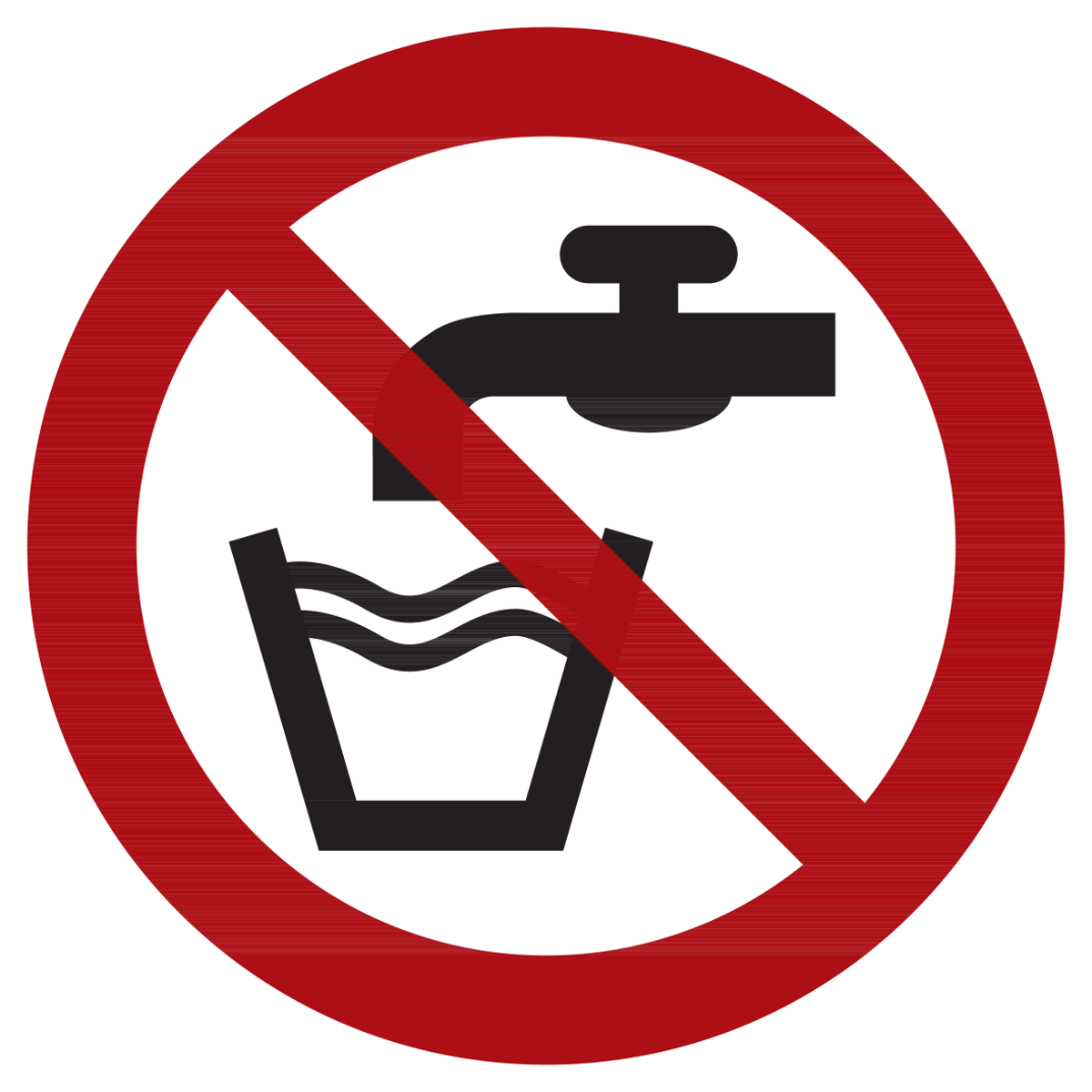 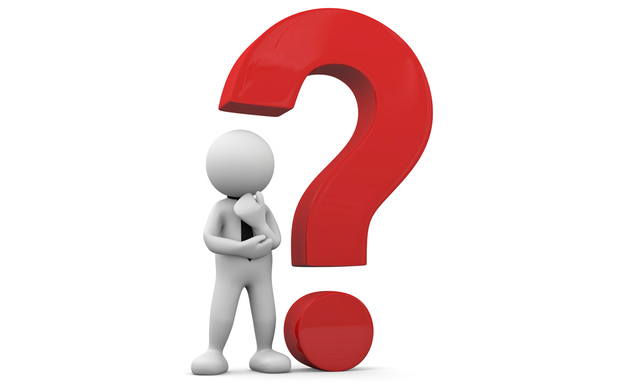 WARUM??
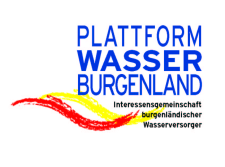 www.wasser-burgenland.at
2
Ausfallsicherheit der Wasserversorgung
Grundlagen Allgemein

Präsentationen der einzelnen Wasserversorger

Zusammenfassung

Fragen + Antworten
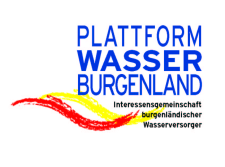 www.wasser-burgenland.at
3
Ausfallsicherheit der Wasserversorgung
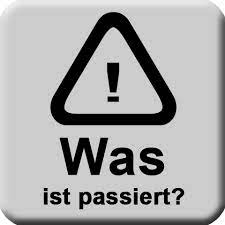 alltäglich eintretende Ereignisse
Hausanschluss Rohrbruch
Ortsnetz Rohrbruch

selten eintretende Ereignisse
Transportleitung Rohrbruch
Ausfall eines Ortsteiles bzw. der gesamten Ortsnetzversorgung
Stromausfall Regional

sehr seltene bzw. noch nie eingetretene Ereignisse
Blackout
Epidemie
Cyberangriff
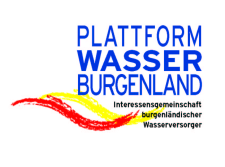 www.wasser-burgenland.at
4
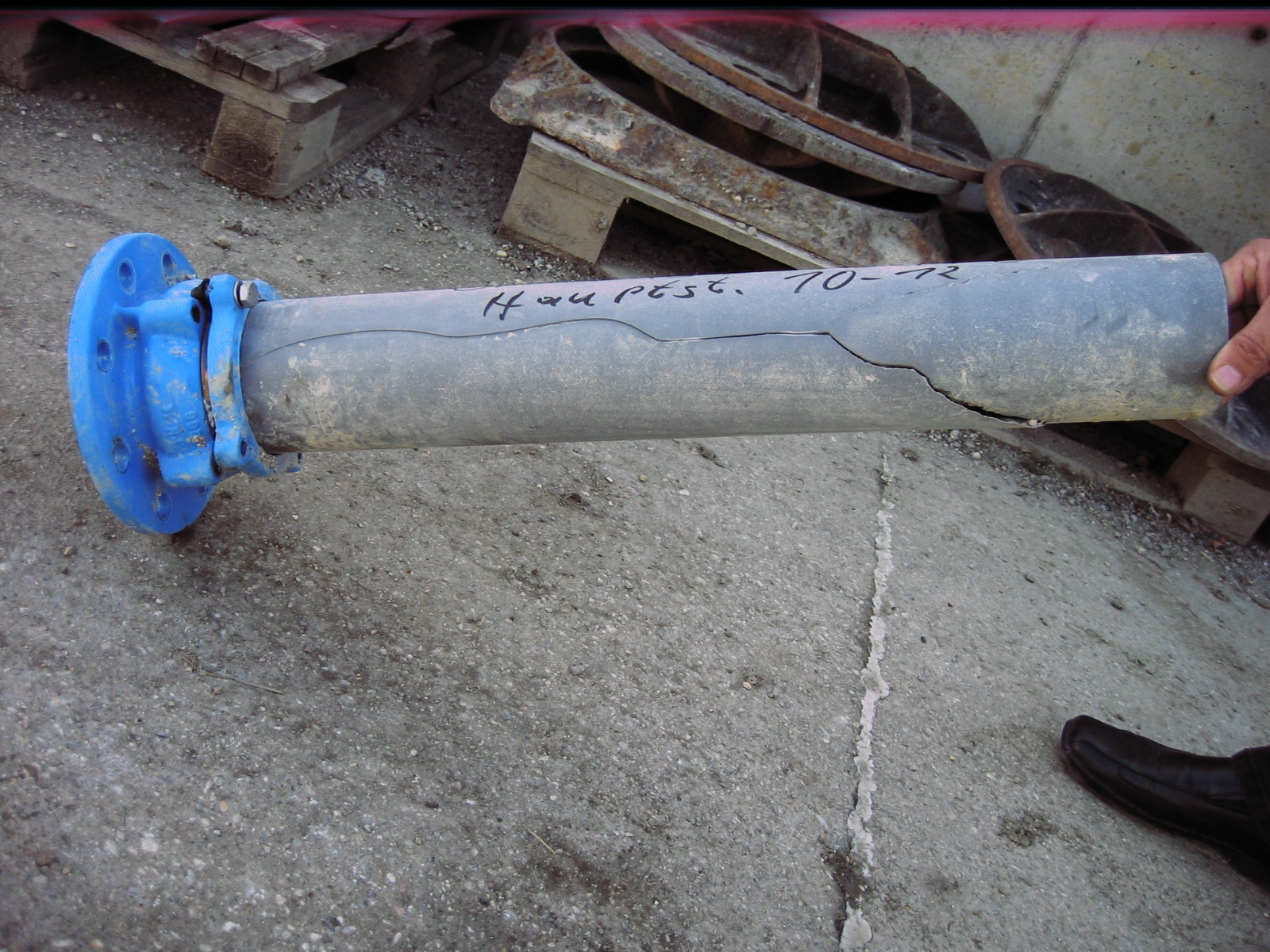 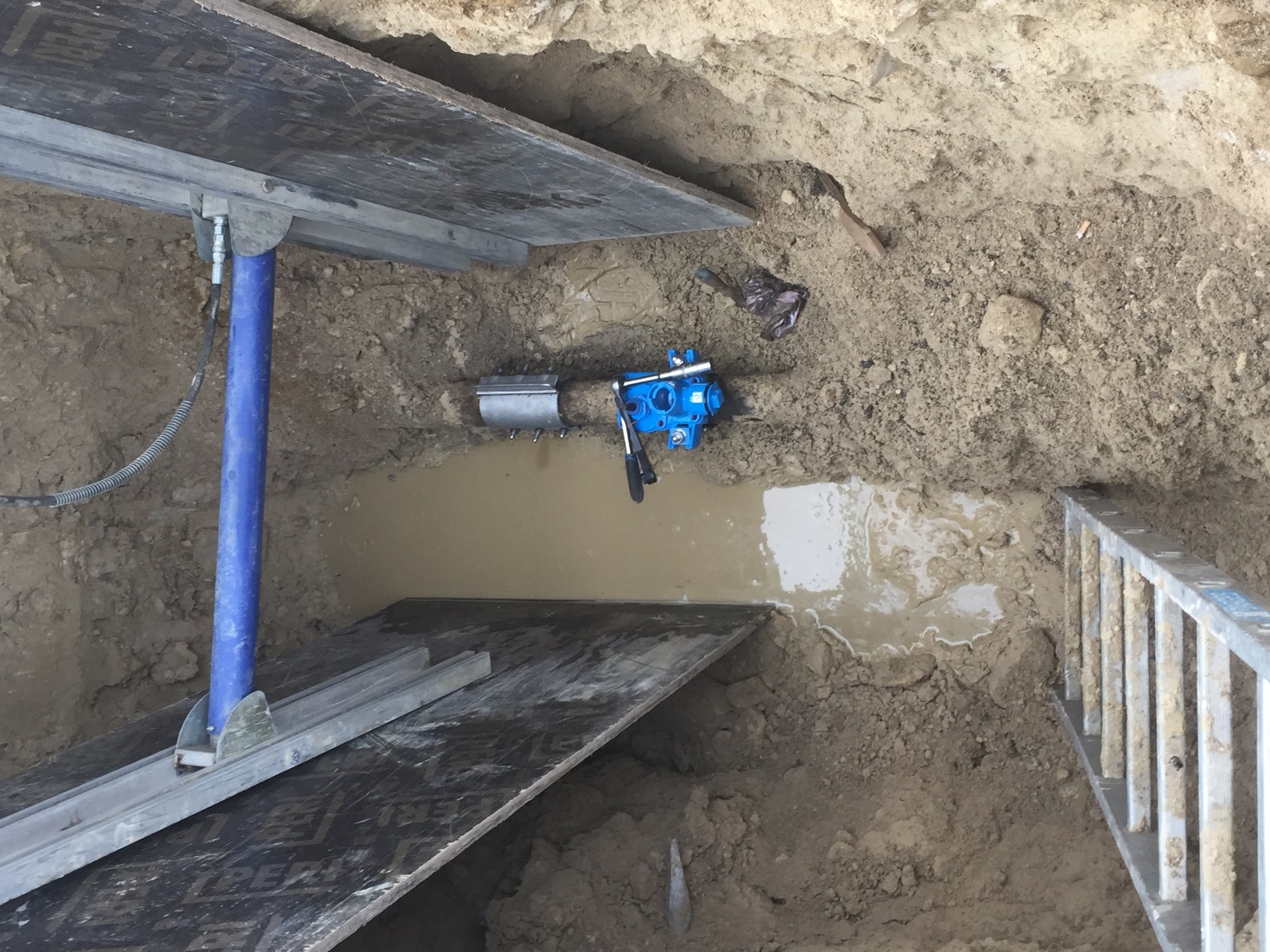 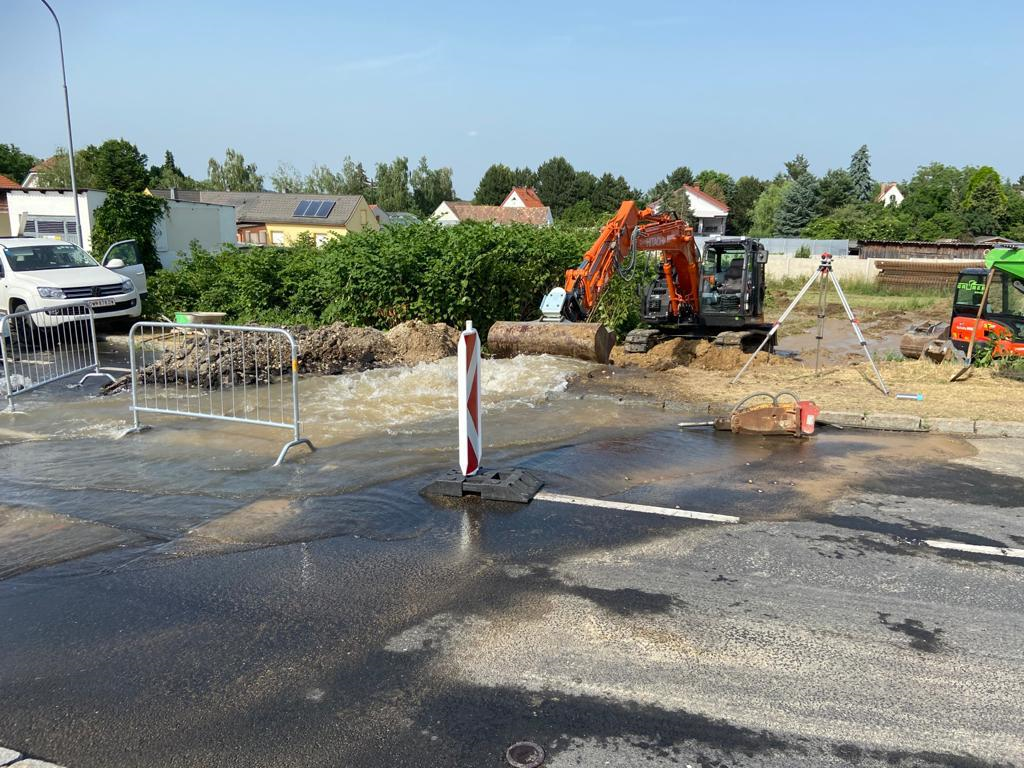 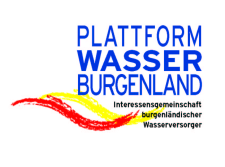 www.wasser-burgenland.at
5
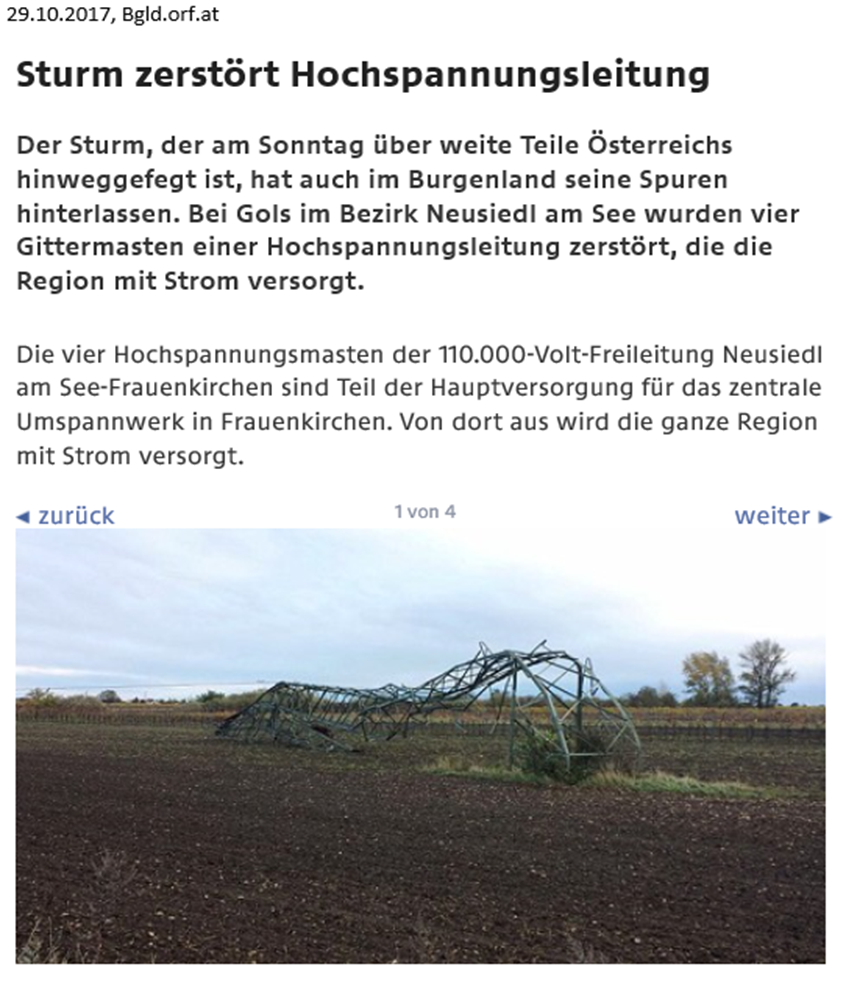 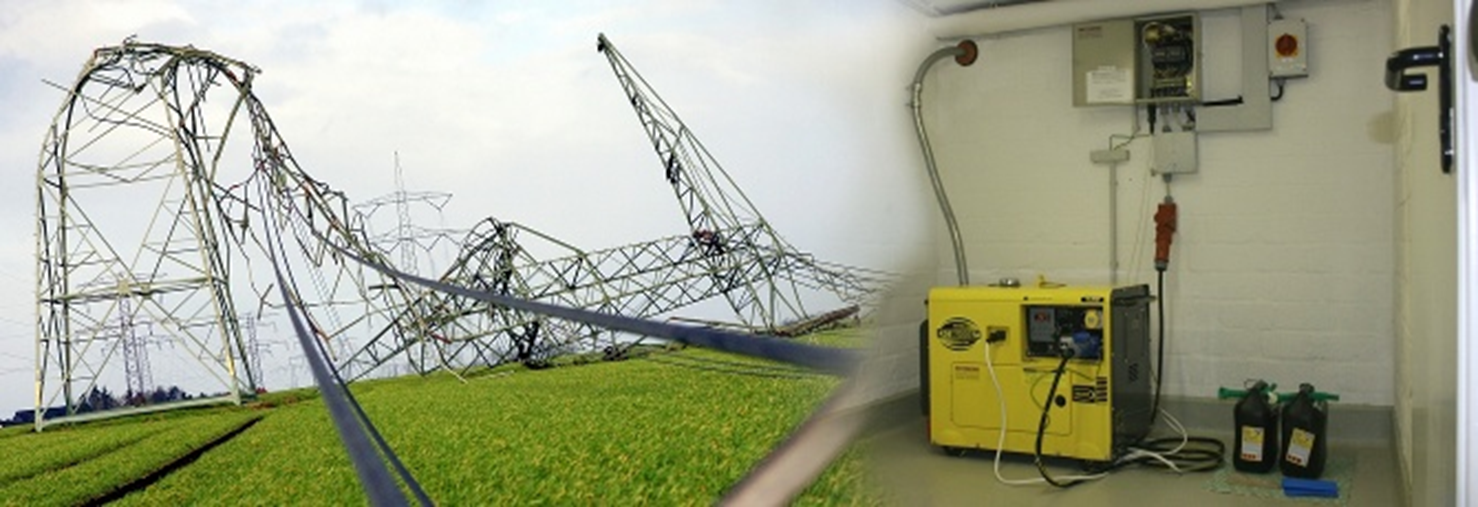 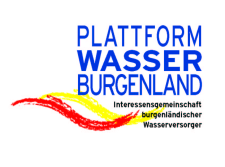 www.wasser-burgenland.at
6
BLACKOUT
Maßnahmen zur Sicherung der Wasserversorgung

Bedarfsermittlung für Krisensituationen
mehrere Standbeine (Brunnen, Quellen)
genügend Speicherraum schaffen (Hochbehälter)
Notverbund mit anderen Wasserversorgern
Schwerpunktwasserwerke vorsehen (mit Notstromversorgung)
Wartung von Reserve- und Notversorgungsanlagen
Mitarbeiterschulung - Training
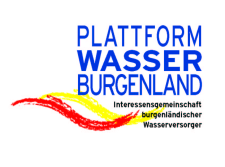 www.wasser-burgenland.at
7
BLACKOUT
Maßnahmen zur Sicherung der Wasserversorgung

Fahrzeuge und Geräte 
Treibstoffhaltung bzw. Beschaffung
Kommunikation Infrastruktur - intern und extern
Personalverfügbarkeit  
Unterbringung, Verpflegung, Körperpflege
Schutzbedürftige Personengruppen
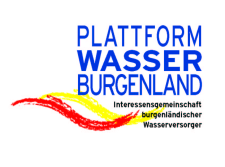 www.wasser-burgenland.at
8
EPIDEMIE
Maßnahmen zur Sicherung der Wasserversorgung

Bedarfsermittlung für Krisensituationen
Kontakte minimieren / Arbeit startet zu Hause
Ersatzschaltwarte einrichten
Home Office
Aussetzen unwichtiger Arbeiten (WZ Tausch...)
Mitarbeiterschulung - Training
CYBERANGRIFF
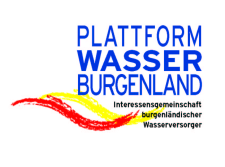 www.wasser-burgenland.at
9
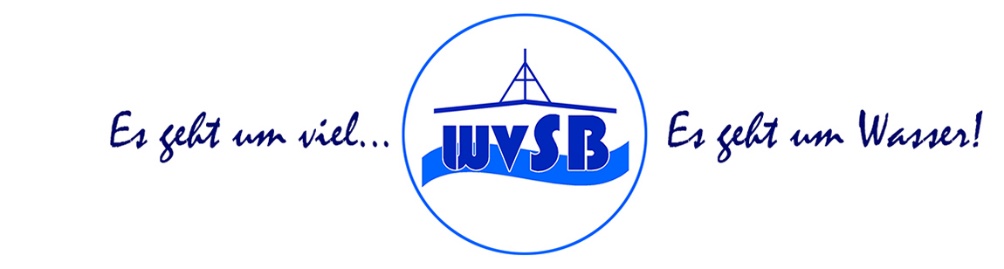 Basis war eine Diplomarbeit der HTBL Pinkafeld

Der Wasserbedarf sinkt bei Stromausfall um  40 %

Behältervolumen reicht für 
     2,8 Tage bei Normalverbrauch

Der Feuerschutz muss aufrecht erhalten werden.
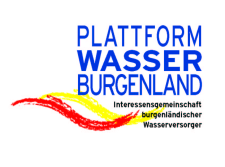 www.wasser-burgenland.at
10
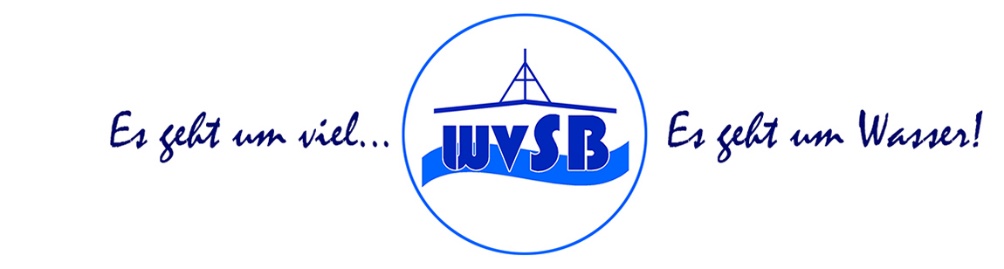 Wasserwerk Pinkafeld
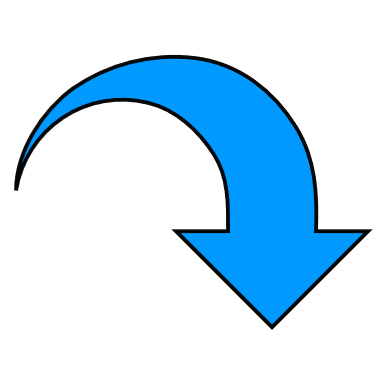 500 Liter Diesel on Board  
24 Stunden Betrieb möglich, ohne nachzutanken

FLEXIBEL           Hoftankstellen der Landwirte können benutzt werden

Erzeugung von
1.700 m³ Trinkwasser/Tag
weil der stärkste Brunnen energietechnisch vom Wasserwerk versorgt wird!
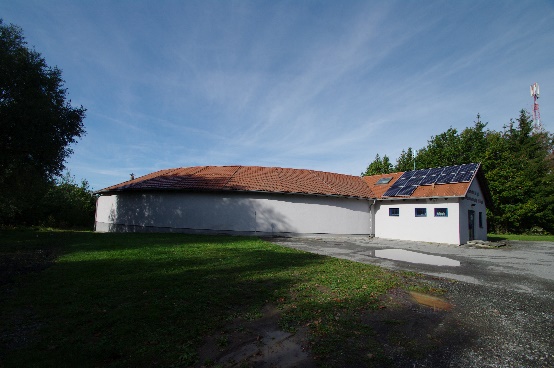 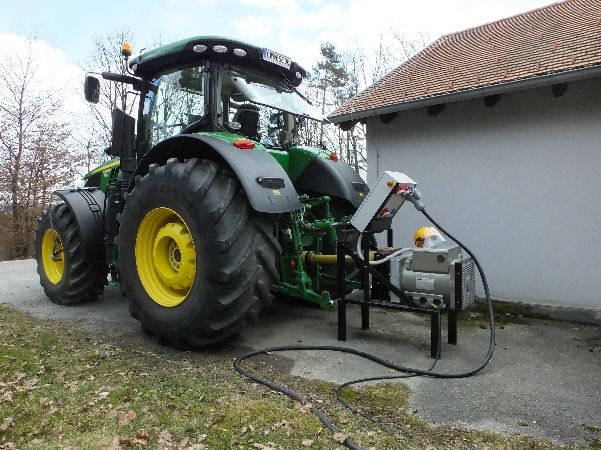 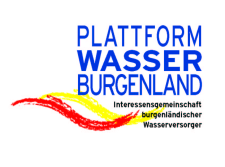 www.wasser-burgenland.at
11
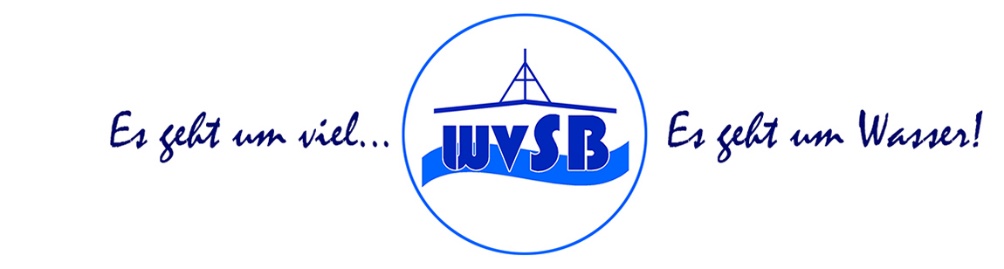 Wasserwerk Oberwart
Photovoltaikanlage 100 kw peak
Energiespeicher
     300 kWh durch diesen kann auch die PV-Anlage zu 100 % genutzt werden.
Stationäres Dieselaggregat 
   163 kva, als Ersatz, wenn keine Sonne scheint und der Speicher leer ist.
Erzeugung möglich von 
     3.500 m³/Tag
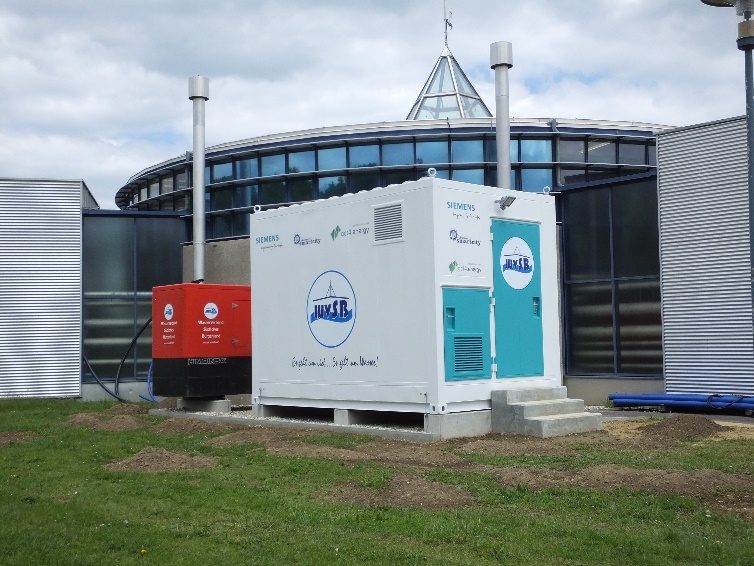 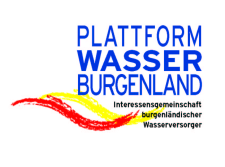 www.wasser-burgenland.at
12
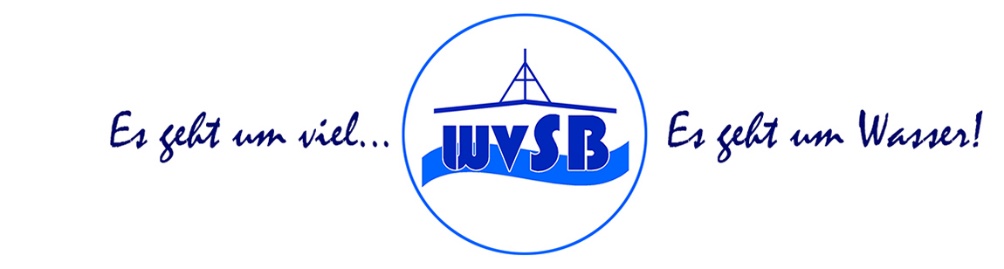 Durchschnittlicher Verbrauch (Sept. 2021): 		6.000 m³/Tag
Verbrauch bei Blackout geht um 40 % zurück:	3.600 m³/Tag

Insgesamt können aber  5.200 m³/Tag produziert werden!

Zeit für Betankungen!
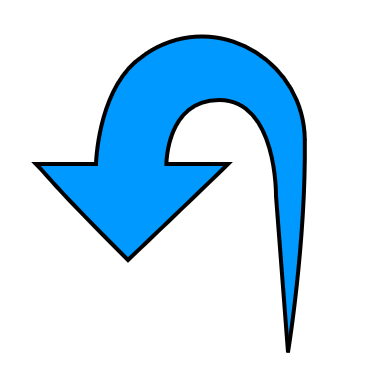 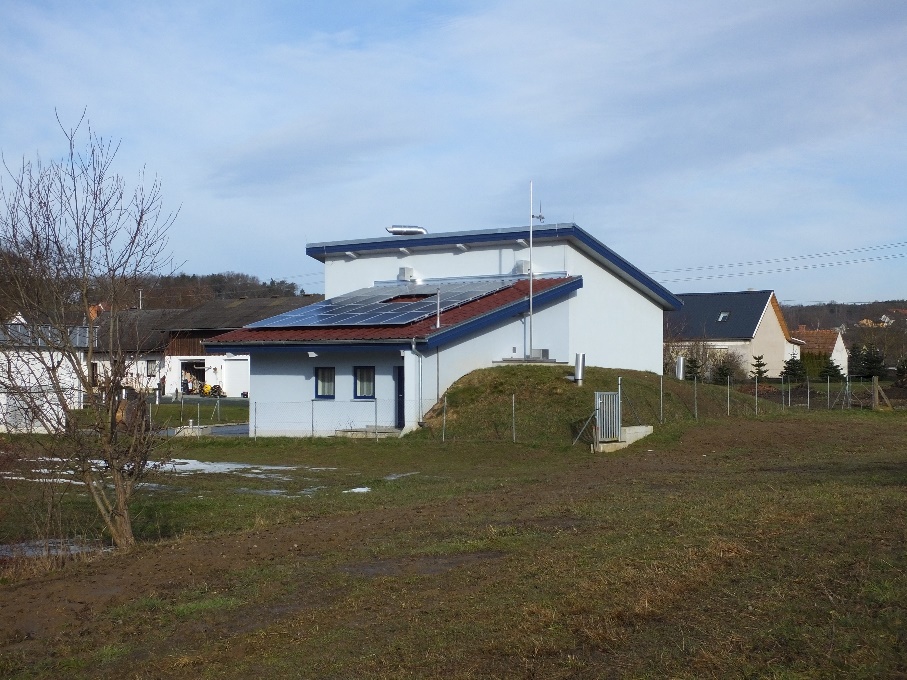 Wasserwerk Güttenbach
6 kw Peak 
PV-Anlage
Hochbehälter Schlaining
6 kw Peak 
PV-Anlage
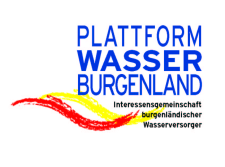 www.wasser-burgenland.at
13
Wasserwerk Markt Allhau
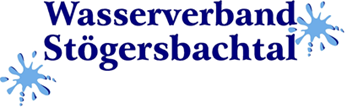 Notstromaggregat 60kVA

Jahresproduktion 330 000 m³

Gesamtspeicherkapazität1610 m³

Durchsatzleistung Anlage22,5l/sec
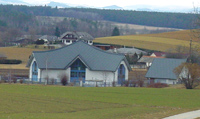 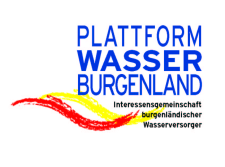 www.wasser-burgenland.at
14
Wasserwerk Markt Allhau
Mobiles Notstromaggregat Mobile Tankstelle
Um die Versorgung der 3 Hochzonen im Falle netzbedingter Stromschwankungen oder eines generellen Blackouts stundenweise gewährleisten zu können, wurde ein mobiles Notstromaggregat angekauft. Weiters ist eine Belieferung von Treibstoff von einem Erdbauunternehmen im Ort  jederzeit möglich.
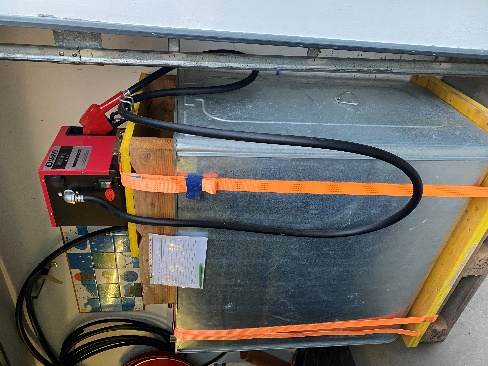 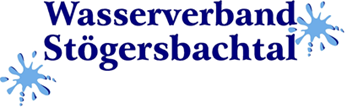 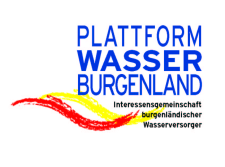 www.wasser-burgenland.at
15
Wasserverband Thermenland
Jahresproduktion des Verbandes
       650 000 m³   ( 1 700 m³/d )
Speichervolumen
       2 400 m³
Mögliche Tagesproduktion bei Blackout
      ca. 1 000 m³/d
Wasserversorgung bei Blackout
Brunnenwasser fließt mit Eigendruck bis ins Wasserwerk ( ca. 12 l/sec )
Wasserwerk wird Notstromversorgt
Pumpwerk Hochzone wird mit mobilem Aggregat versorgt
Hochzone versorgt die gesamten Mitgliedsgemeinden
        mit Eigendruck
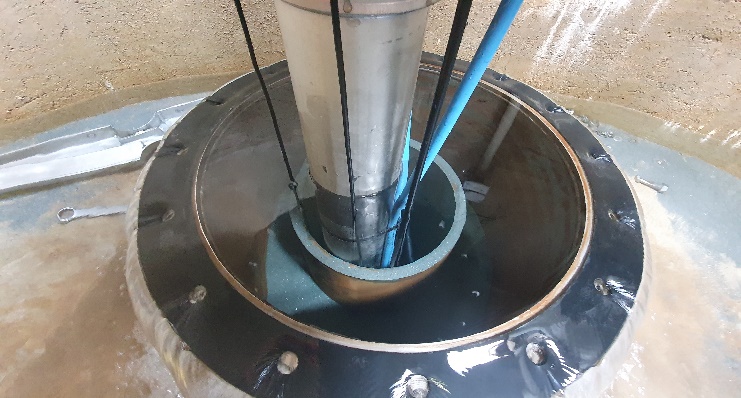 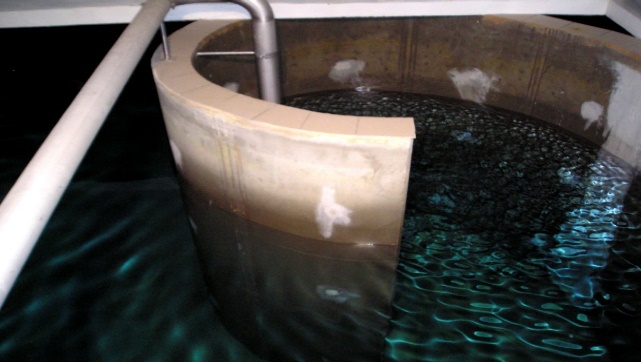 Versorgung kann ca. 3 – 4 Tage mit vollen Tanks und vollen Hochbehältern aufrecht erhalten werden.
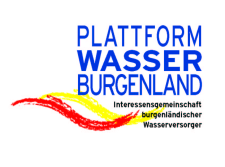 www.wasser-burgenland.at
16
Wasserverband Thermenland
Notstromaggregat Stationär
      100 kVa Aggregat für das Wasserwerk I

Mobiles Notstromaggregat
      35 kVa Aggregat für Brunnen und HB

PV Anlage
      17,5 kw peak

Stromspeicher Wasserwerk I
      16 kw Stromspeicher  mit Victron-System
       zur Erhaltung der Steuerungen
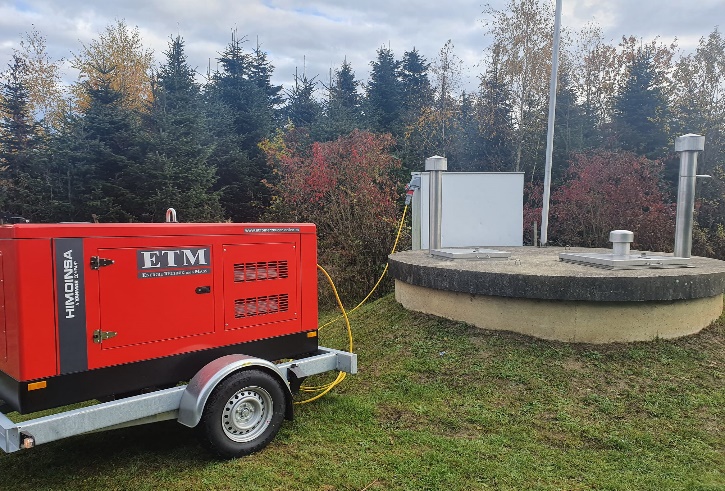 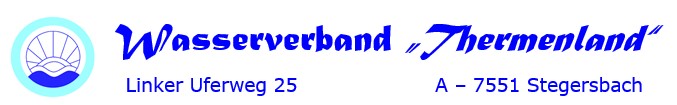 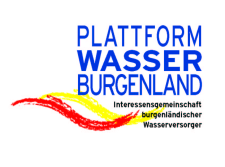 www.wasser-burgenland.at
17
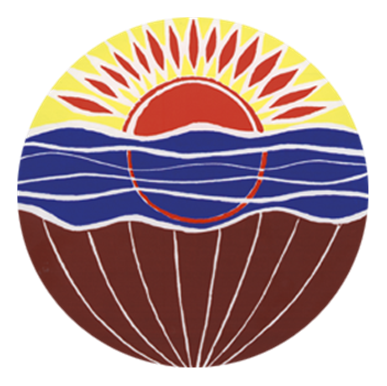 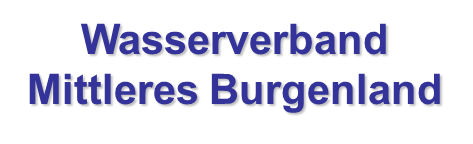 Erstellung eines einfachen  Water Safety Planes 2011/2012
Damals noch ohne eigene Notstromversorgung
Behältervolumen reicht für 
     3,2 Tage bei Normalverbrauch
Aussagen über Blackout Dauer schwanken seither von 30 Stunden bis 5 Tage (Grundlage verschiedene Vorträge von Vertretern der APG)
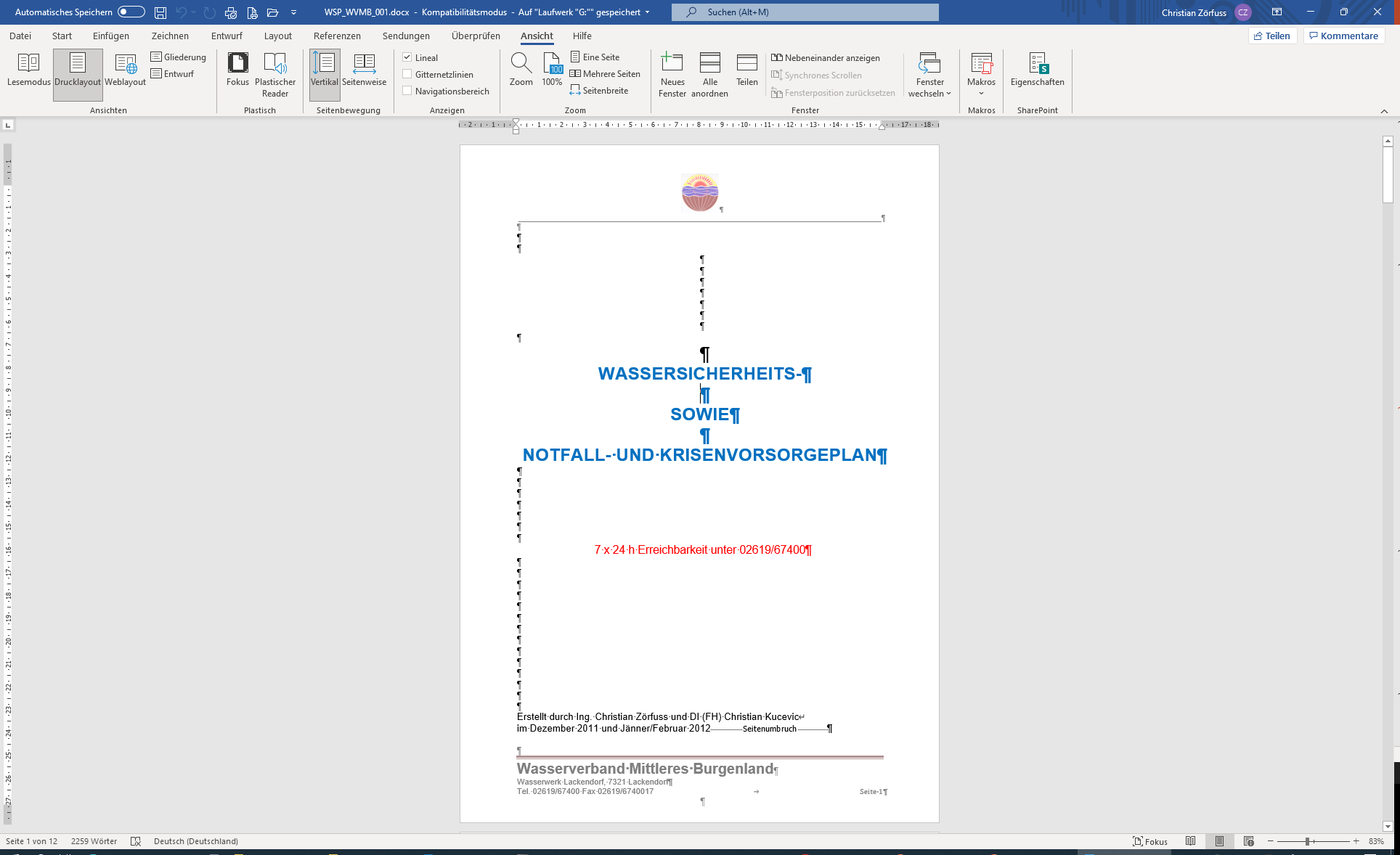 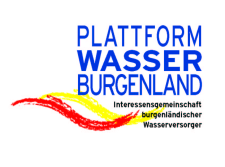 www.wasser-burgenland.at
18
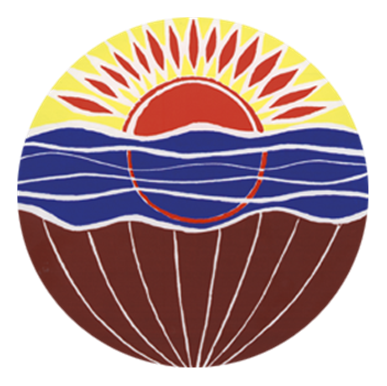 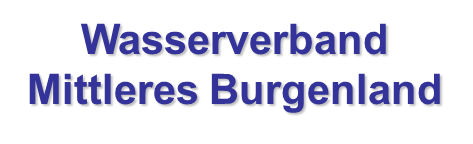 Wasserwerk Lackendorf I+II
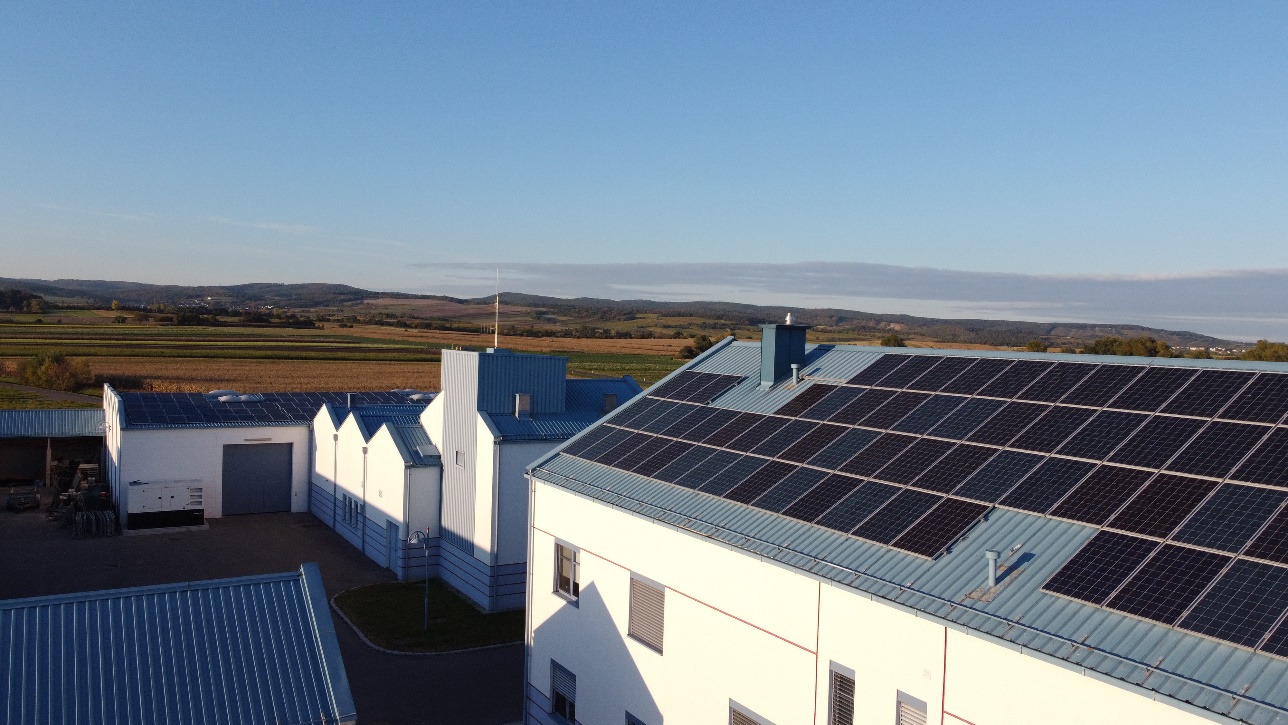 Foto PV WWL (Drohne?)
Foto Aggregat
Photovoltaikanlage 50 kw peak
Stationäres Dieselaggregat 
   400 kva Leistung,2.700 Liter Dieseltank

Erzeugung möglich von 5.000 m³/Tag
Weiterbetrieb Zentrale gesichert Einsatzleitung und Fernwirktechnik
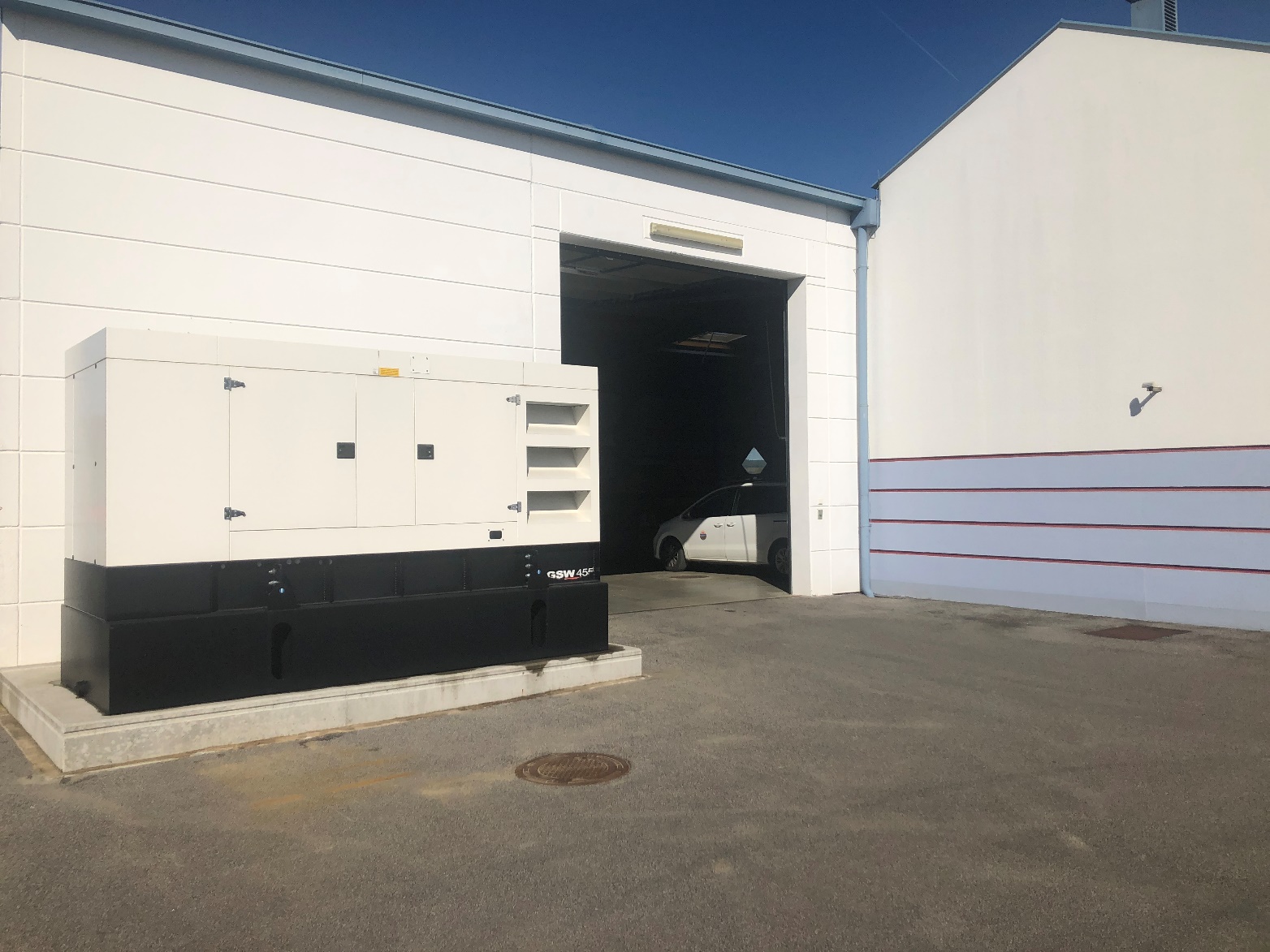 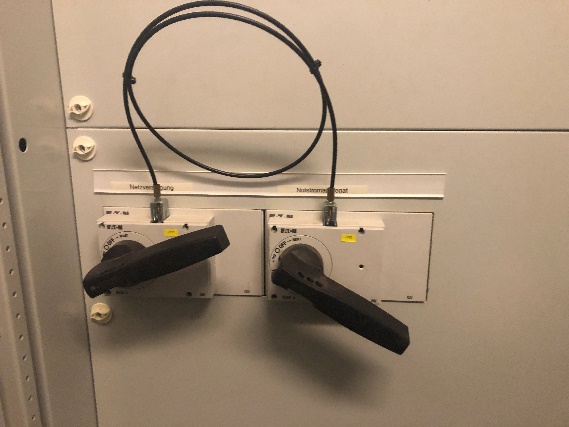 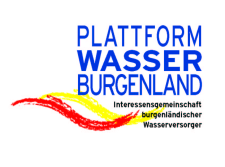 www.wasser-burgenland.at
19
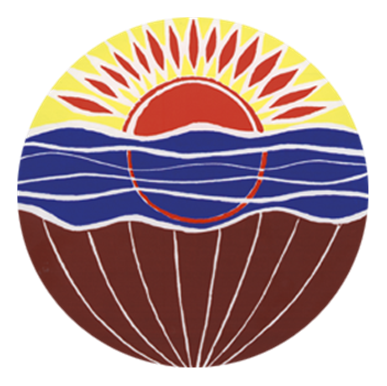 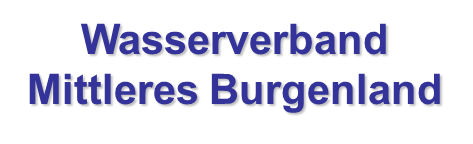 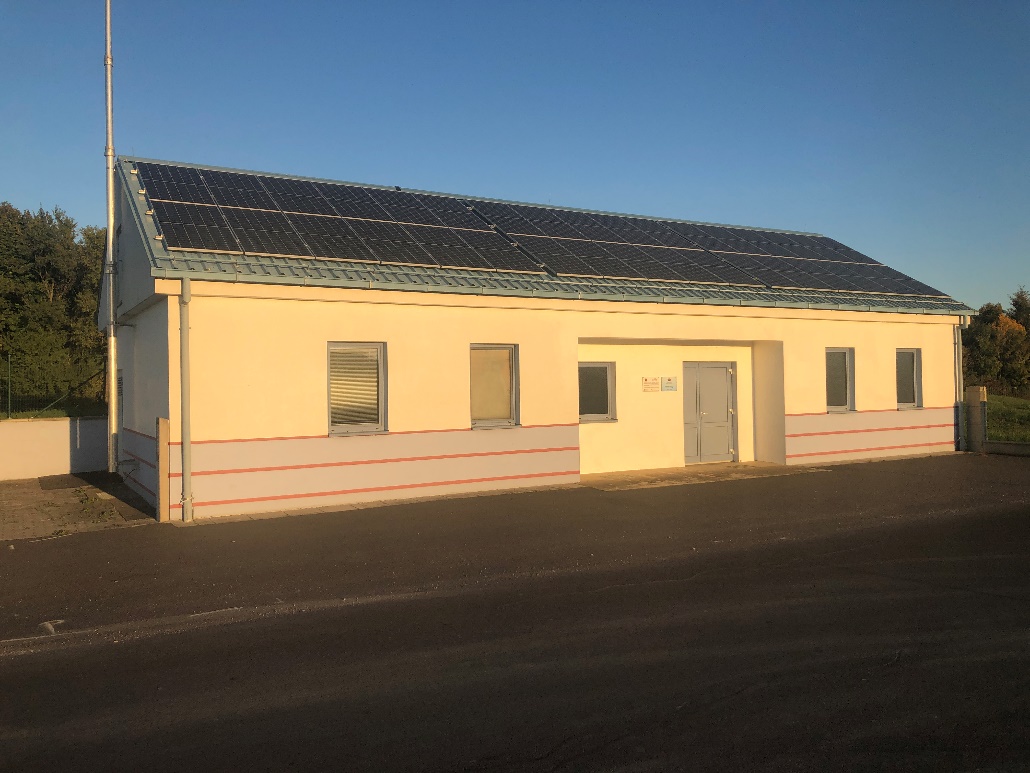 Wasserwerk Haschendorf
Foto PV WWH
Foto BYD Speicher und Wechselrichter
Foto DR + Magnetventil
Photovoltaikanlage30 kw peak,20 kW Stromspeicher
Anstelle Pumpwerk nur mehr Druckreduzierstation
   zur Befüllung vomHB Unterpetersdorf
Weiterbetrieb gesichertFernwirktechnik und Elektromagnetisch betriebenes Druckreduzierventil
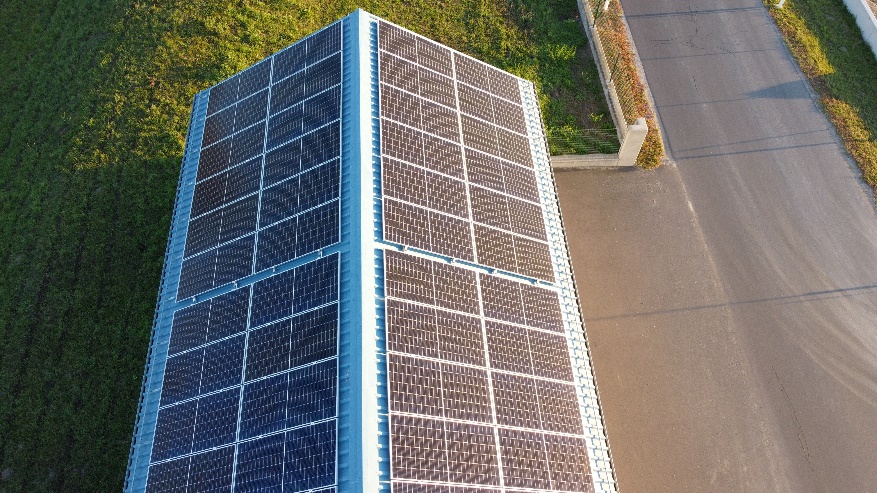 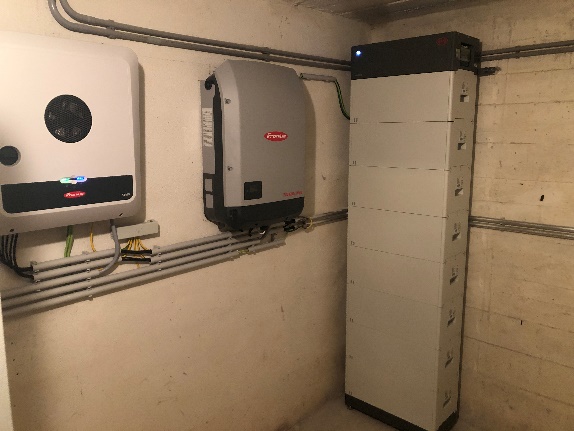 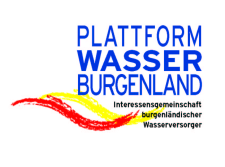 www.wasser-burgenland.at
20
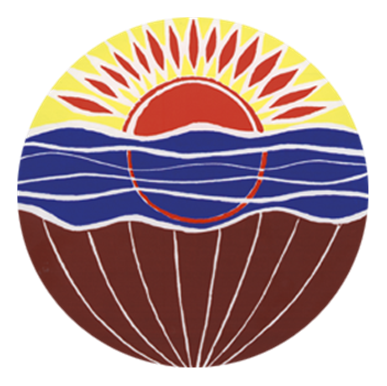 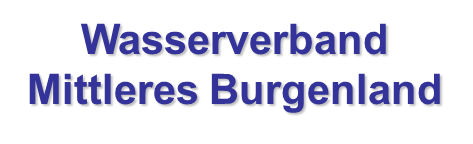 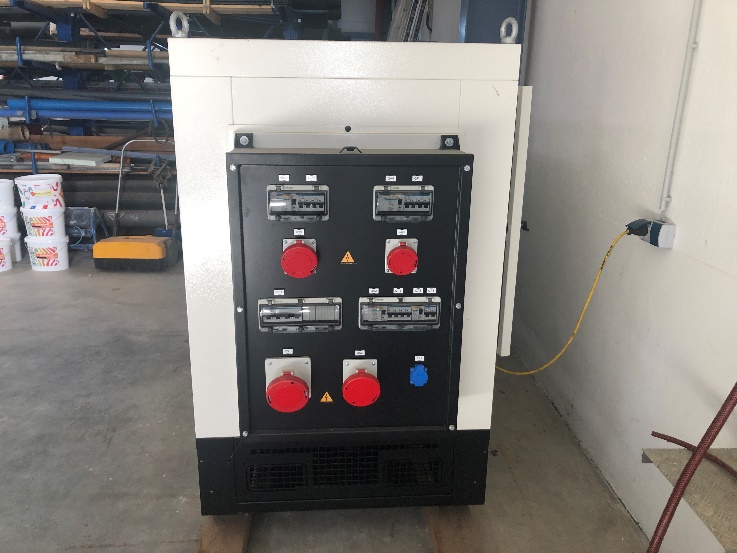 PumpwerkeHB LackenbachPW KalkgrubenHB Neudorf
Mobiles Dieselaggregat 
   100 kva, 160 Liter Dieseltank
Mobile Tankstelle
   900 Liter Diesel zur Nachbetankung
Pumpbetrieb stundenweisezur Hochbehälter Befüllung
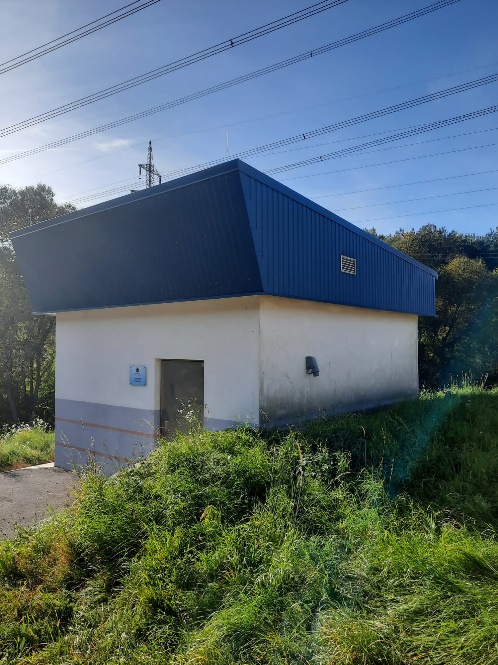 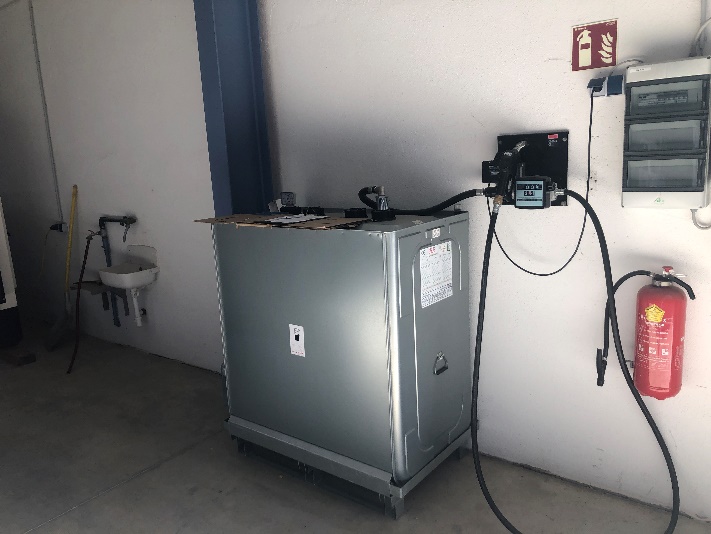 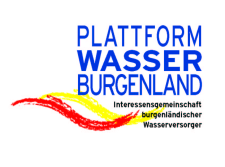 www.wasser-burgenland.at
21
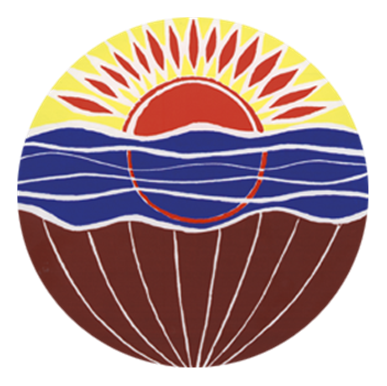 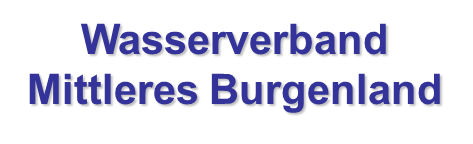 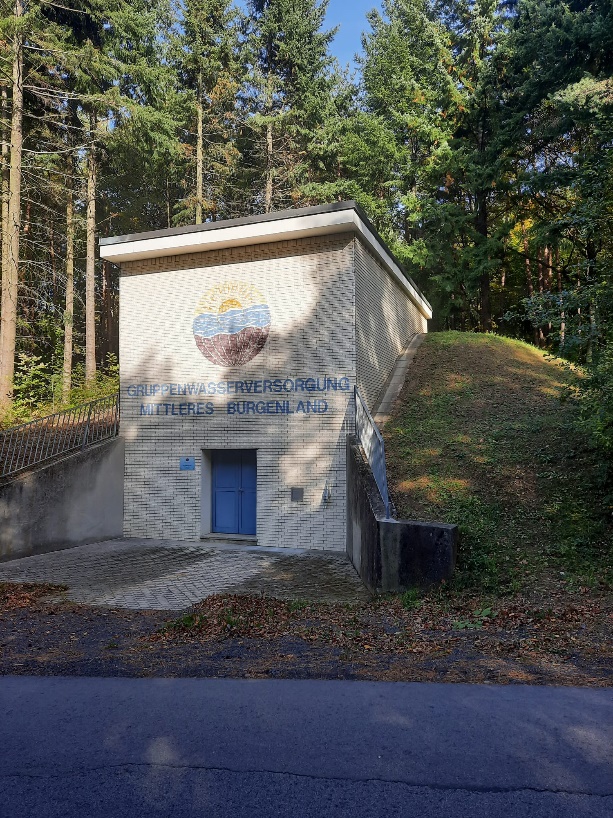 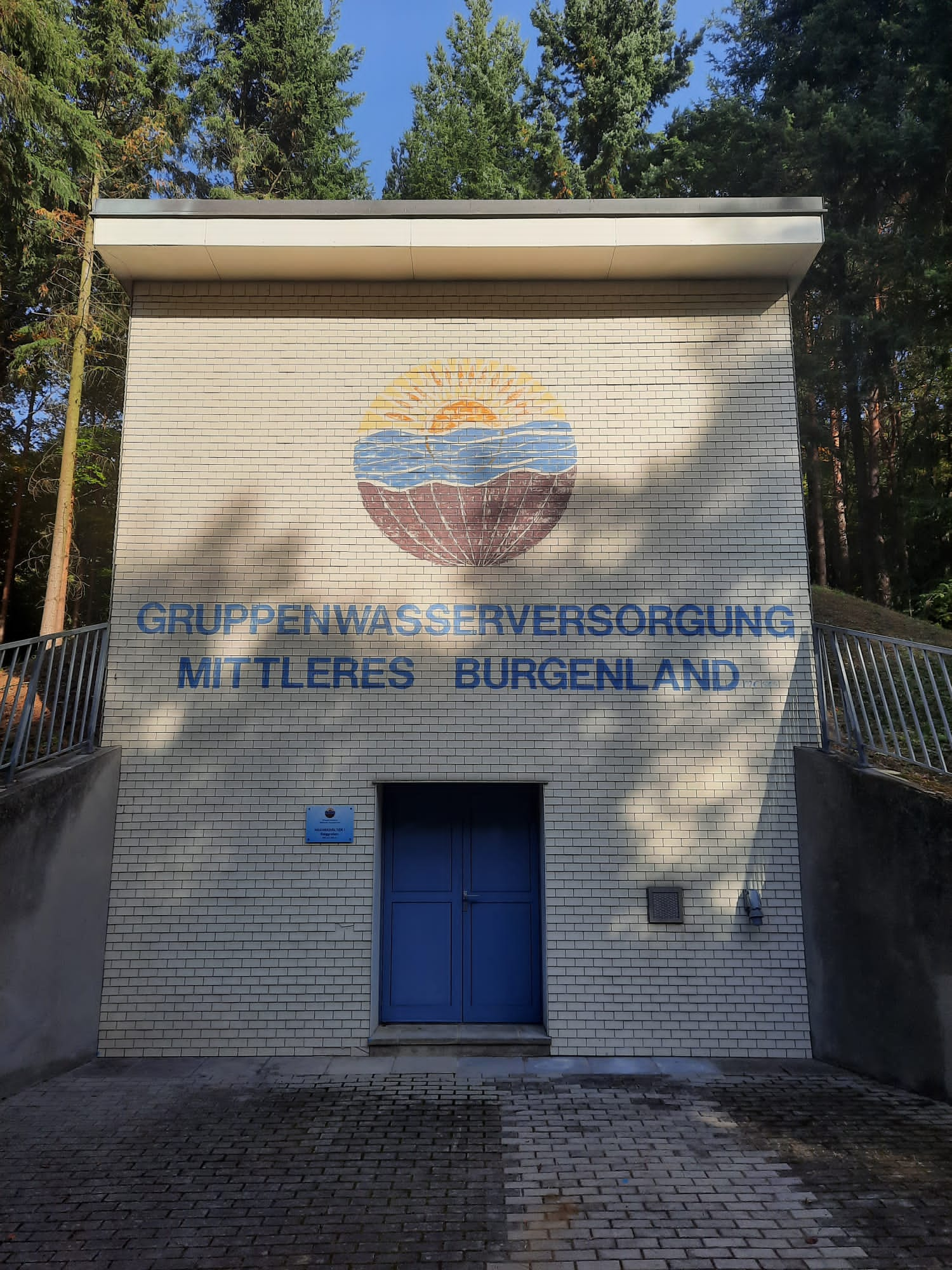 PumpwerkeHB KobersdorfHB I SieggrabenPW KleinwarasdorfPW Neudorf
Mobiles Dieselaggregat 
   12 kva, 65 Liter Dieseltank
Pumpbetrieb stundenweisezur Hochbehälter Befüllung
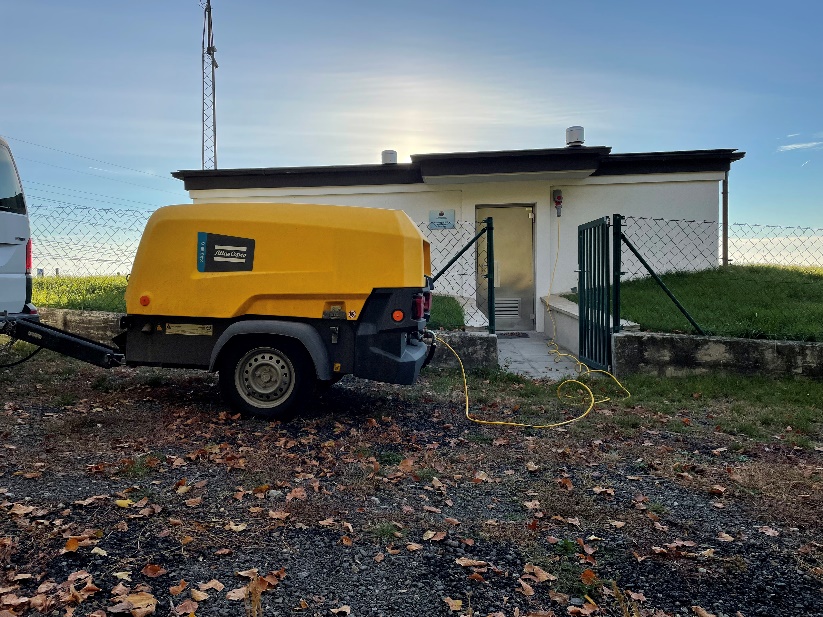 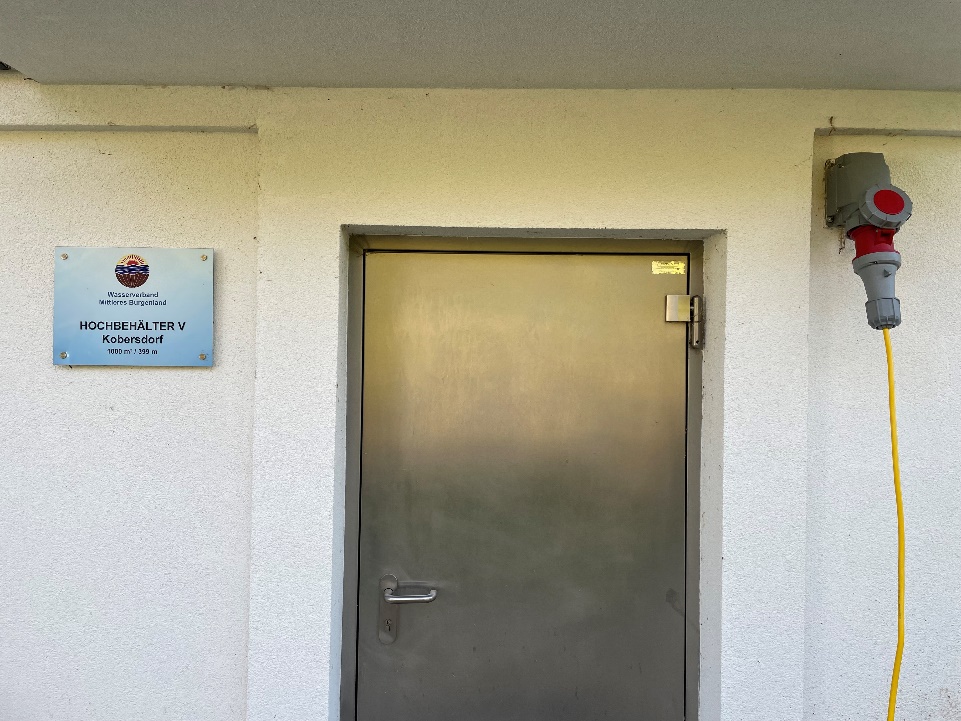 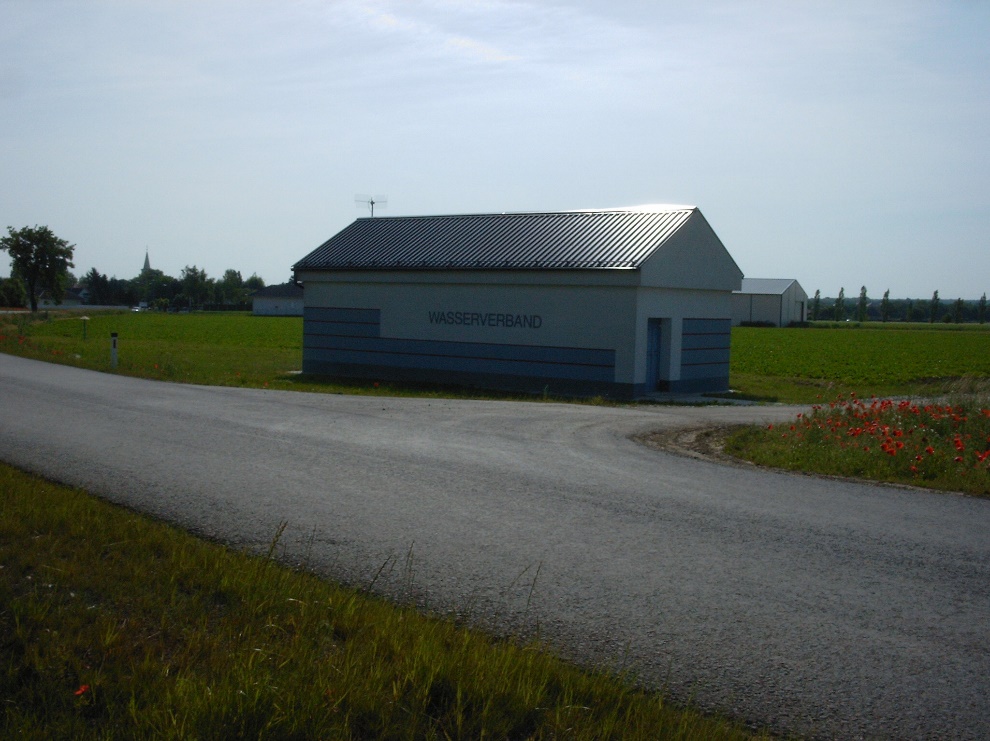 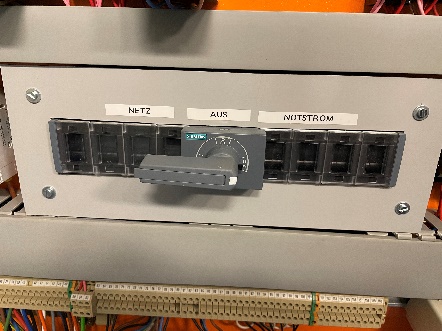 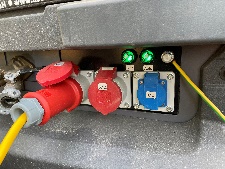 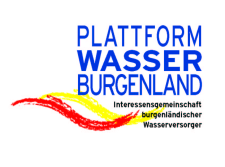 www.wasser-burgenland.at
22
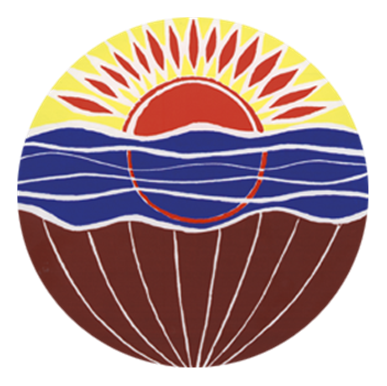 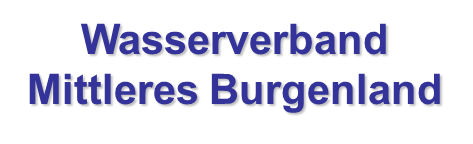 Sofortige Versorgungsunterbrechung für nur 44 Kunden an Drucksteigerungsanlagen ohne Vordruck (das heißt 99,64% der 12.000 Hausanschlüsse sind versorgt!)
Durchschnittliche Tagesfördermenge(WVMB): 	5.600 m³/Tag
Verbrauch bei Blackout geht um 40 % zurück:	3.400 m³/Tag
Insgesamt können aber  5.000 m³/Tag produziert werden!
Die Krisenvorsorge ist dadurch gegeben!
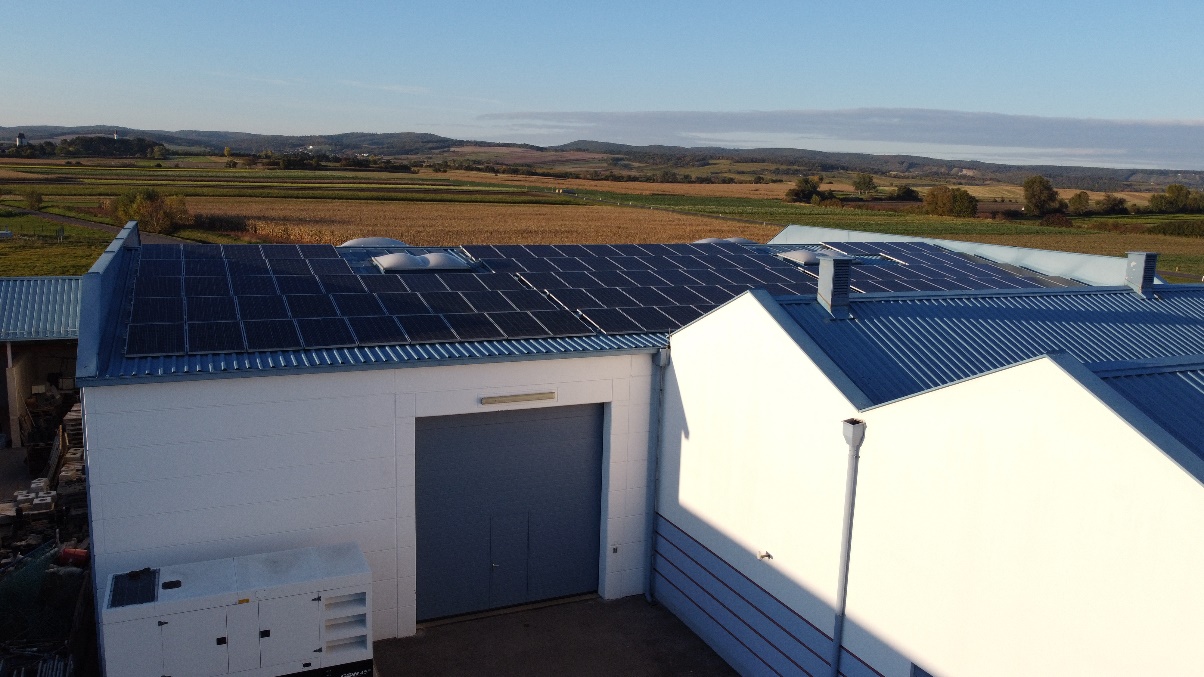 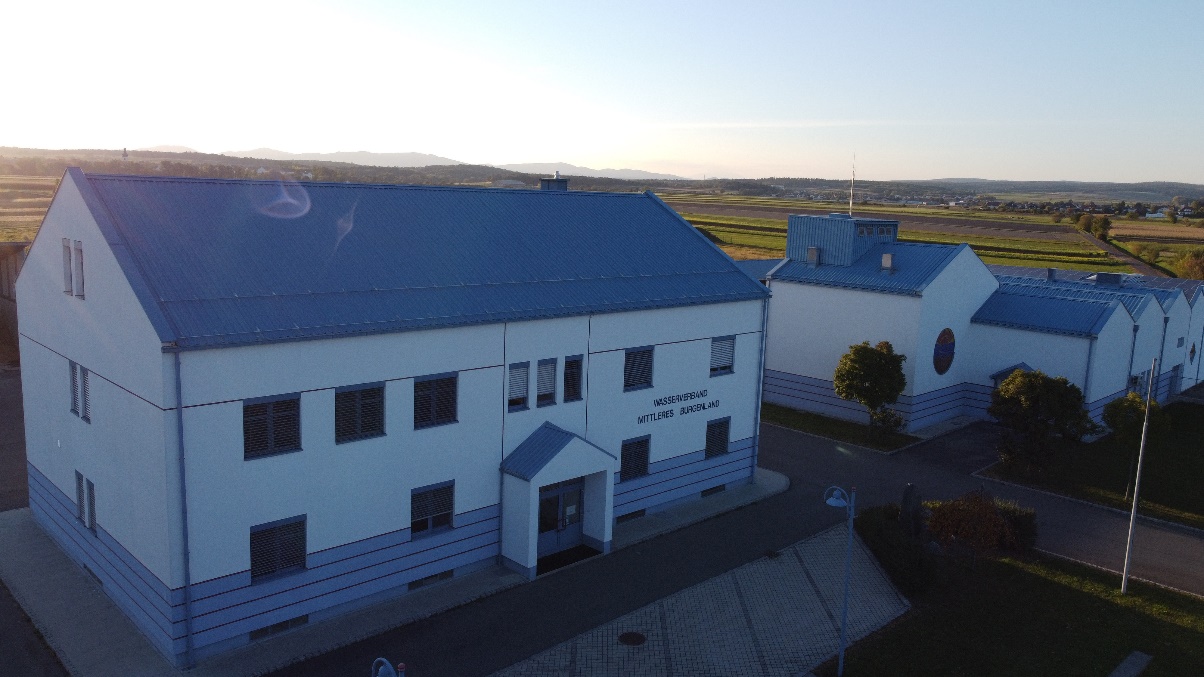 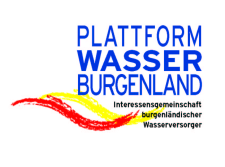 www.wasser-burgenland.at
23
BLACKOUT
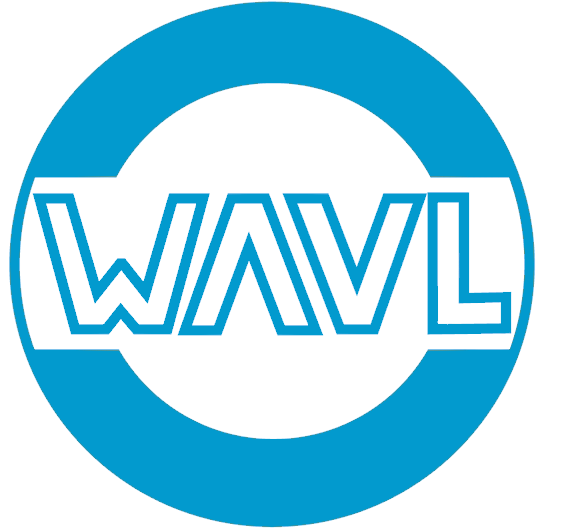 Wasser- und Abwasserverb.
Lockenhaus und Umgebung

Strom AUS bedeutet 
„NICHT Wasser AUS !!!

Behälter sind gut gefüllt
Verbrauch wird minimiert 
Wenig Großverbraucher
Spitzenlastabdeckung fällt aus
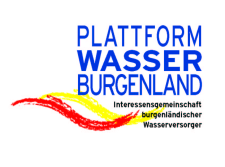 www.wasser-burgenland.at
24
Versorgungsgebiet - WAVL
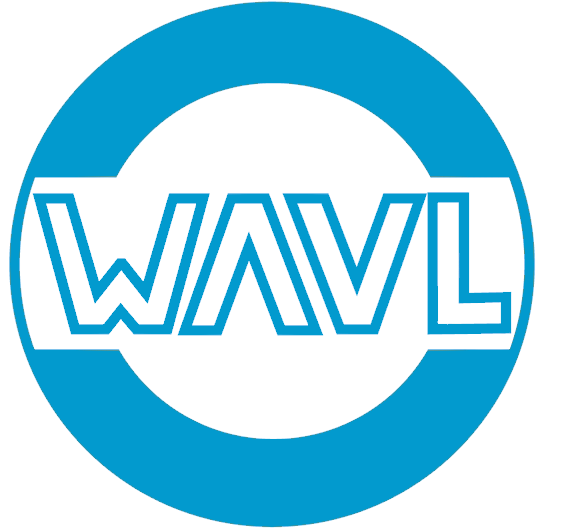 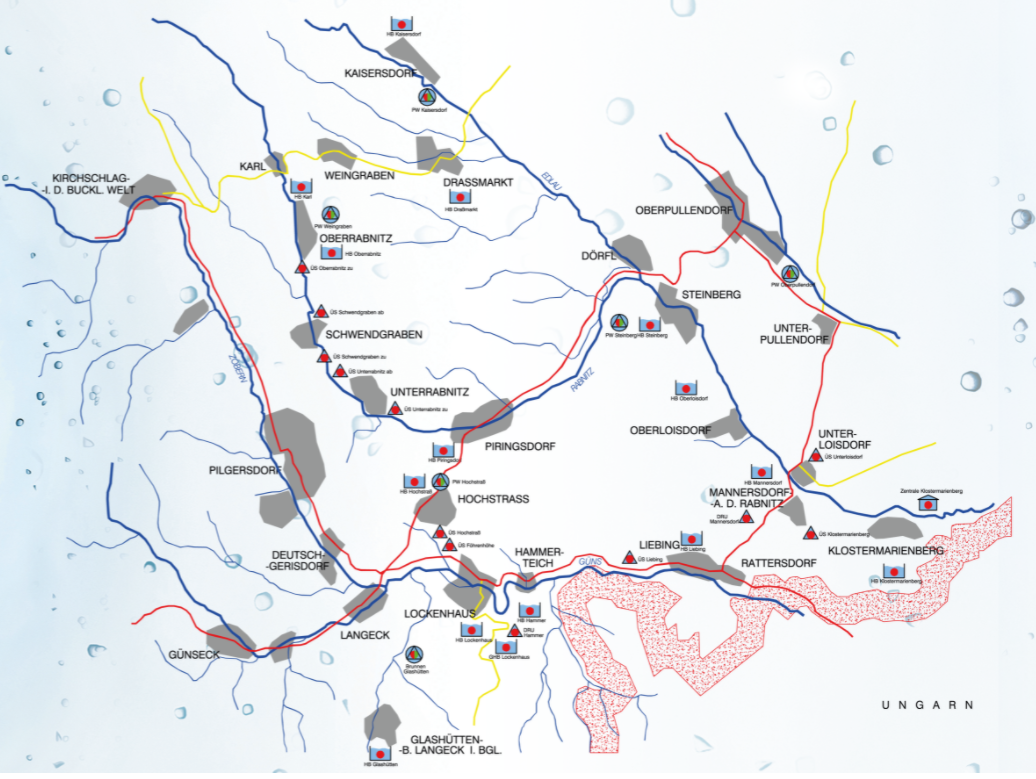 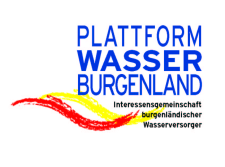 www.wasser-burgenland.at
25
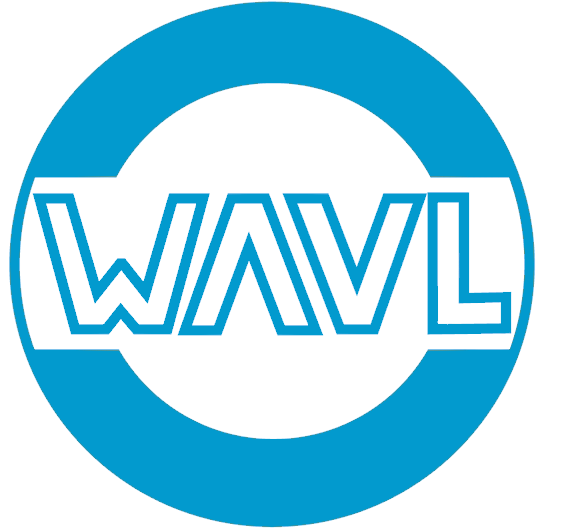 Techn. Daten
100 km Transportleitung
220 km Ortsnetze
15 Hochbehälter
18 Ortsgebiete
4700 Hausanschlüsse
5.600 m³ Speichervolumen
Tagesdurchschnitt: 1600m³
Spitzenlast: 2500-3200m³
Aktuelle Quellschüttung: ca. 2500 m³
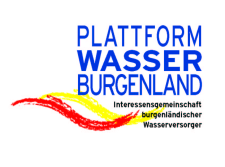 www.wasser-burgenland.at
26
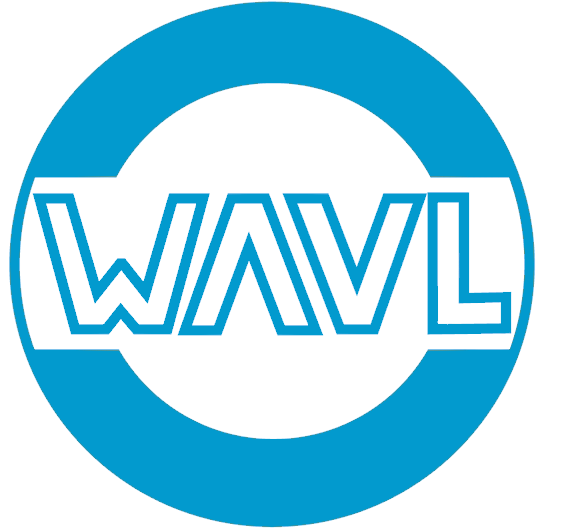 Versorgung bei Blackout
Keine Pumpen notwendig, da nat. Gefälle
2 UV-Aufbereitungsanlagen – Sammelhochbehälter nach Quellschüttung
Automat. Verwurf bei Stromausfall
2 mobile Notstromaggregate zum Betrieb
   der UV-Desinfektion
Alternative Entkeimung durch manuelle Chlordesinfektion
Manuelles Monitoring
Spitzenlastabdeckung durch Pumpstation Oberpullendorf fällt weg
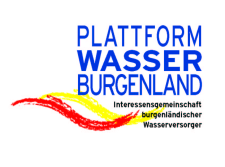 www.wasser-burgenland.at
27
BLACKOUT
WASSERLEITUNGSVERBAND
NÖRDLICHES BURGENLAND

Strom AUS bedeutet 
„NICHT sofort“ Wasser AUS !!!

Behälter sind gut gefüllt
Verbrauch wird minimiert 
keine Abnahme von Großverbrauchern
Druckgesteigerte Zonen fallen teilweise aus (Vordruck kann genutzt werden)
Hochzonen oberhalb der Hochbehälter fallen sofort aus
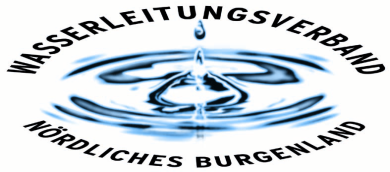 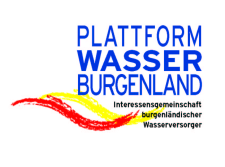 www.wasser-burgenland.at
28
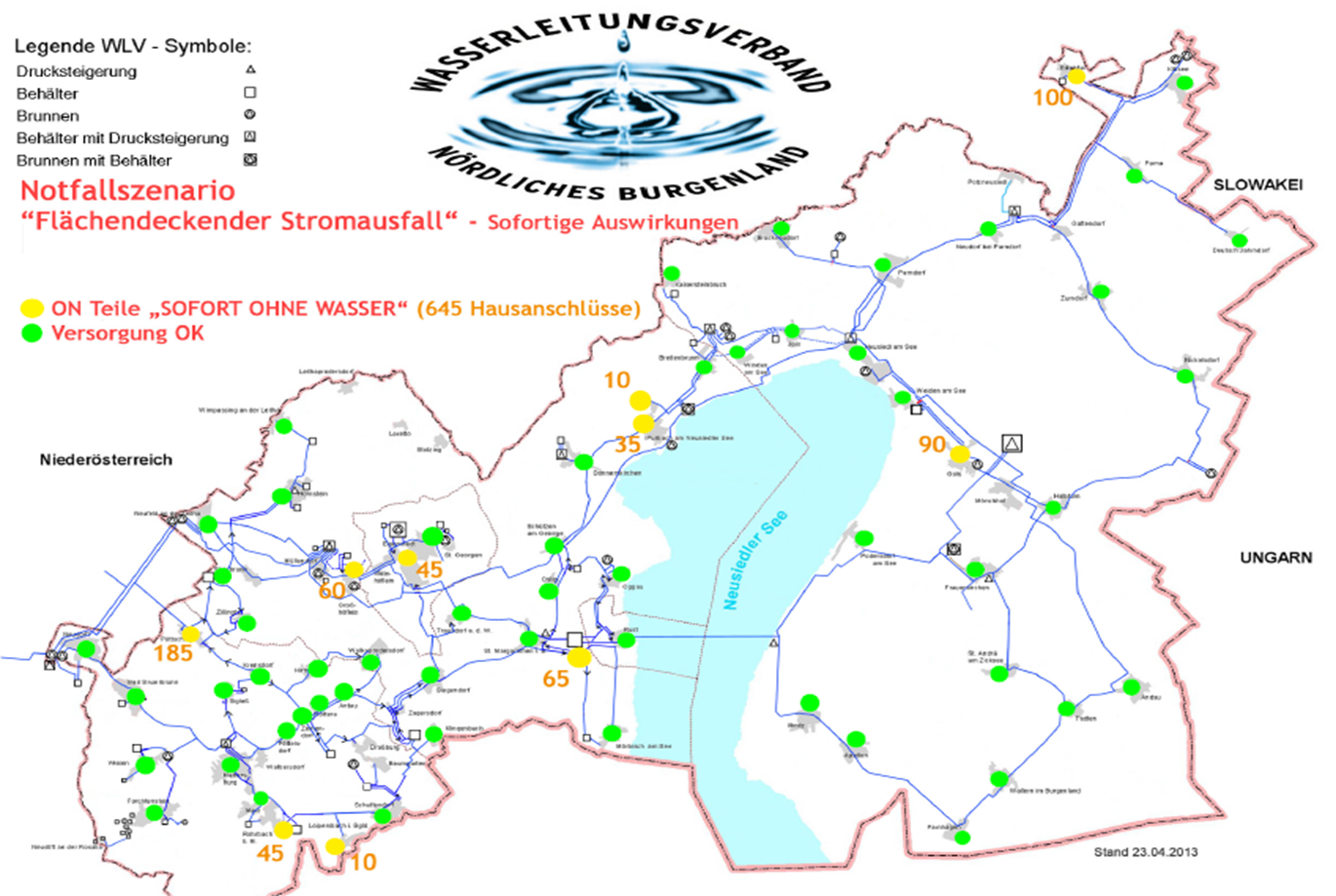 Stand 2013
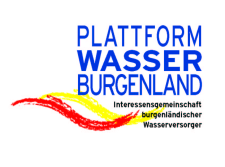 www.wasser-burgenland.at
29
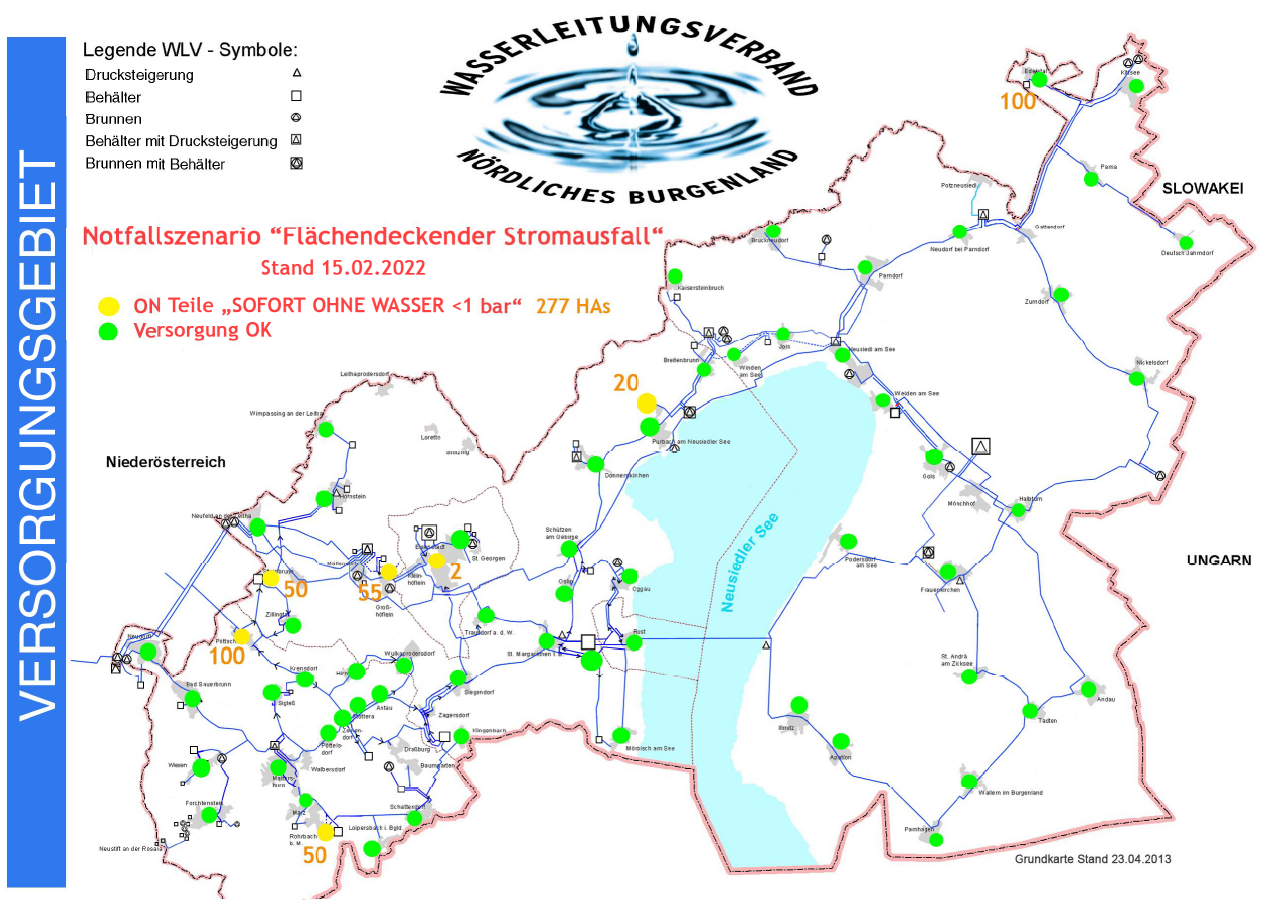 Stand  2022
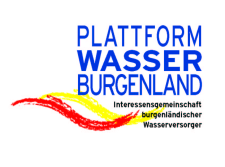 www.wasser-burgenland.at
30
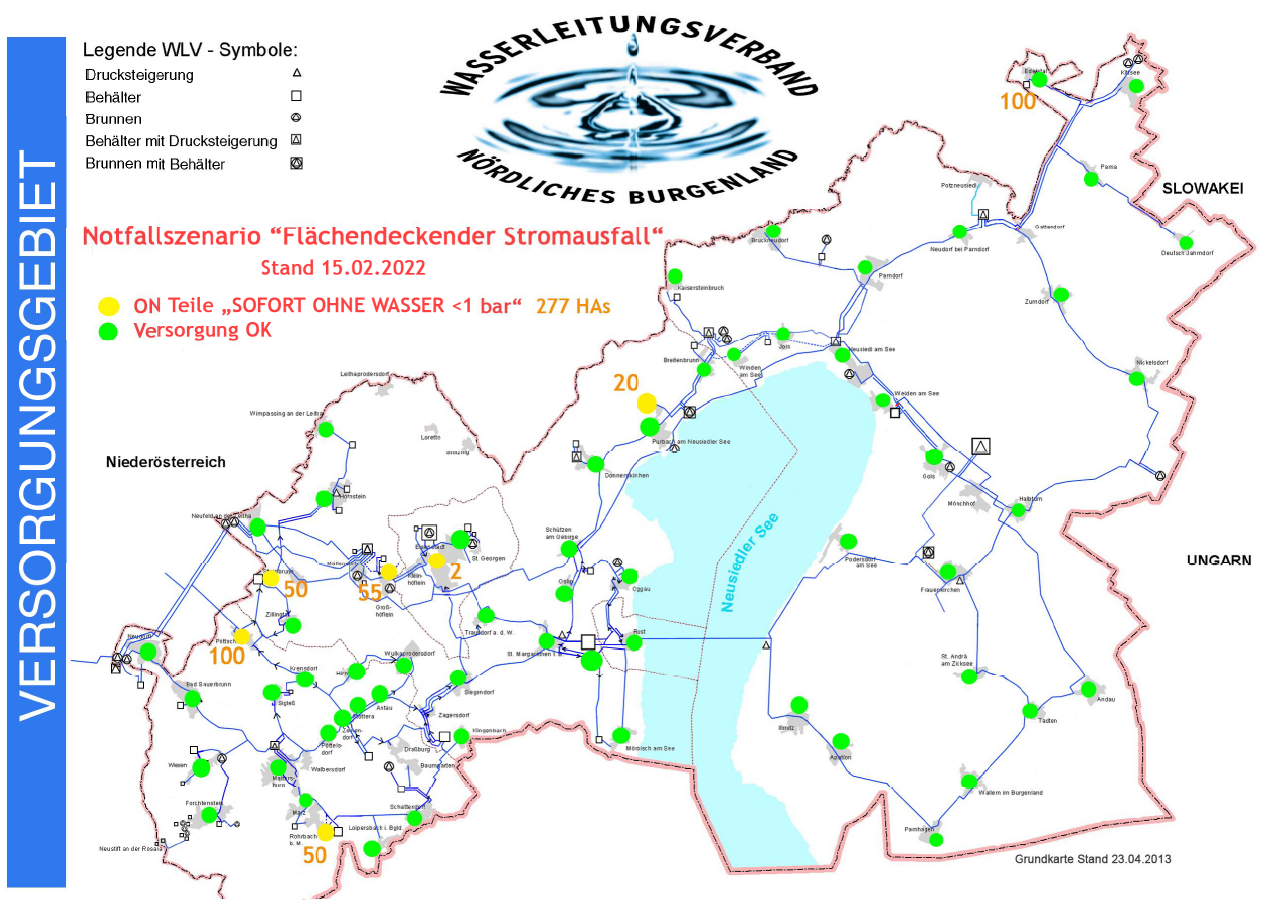 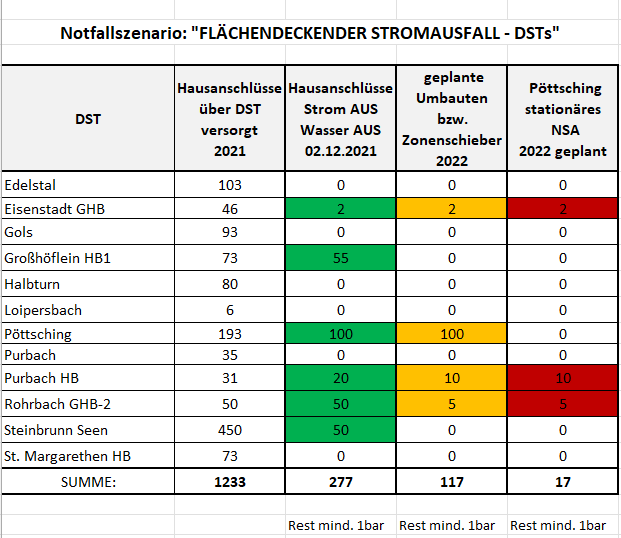 Versorgungskapazität der Speicherbauwerke
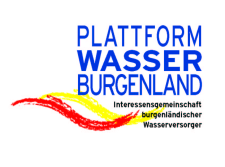 www.wasser-burgenland.at
31
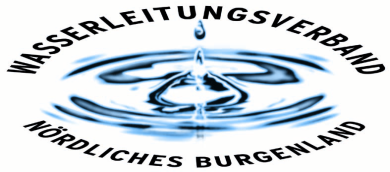 Folgende Berechnungen wurden aufgestellt:

Behälter sind über 70% gefüllt - verfügbarer Inhalt	70.000m³
Verbrauch minimiert sich auf 80 l/Tag/Person 	15.000m³/d
Verbrauch Durchschnitt			38.000m³/d
Verbrauch Sommer				75.000m³/d
keine Abnahme von Großverbrauchern
Druckgesteigerte Zonen fallen teilweise aus
Hochzonen oberhalb der Behälter fallen sofort aus

Notstromaggregate produzieren mindestens	38.000m³/d
Treibstoffreserven für mindestens 5 Tage sind vorrätig

Wasserversorgung für 99,5% der Haushalte bleibt aufrecht
Wasserabgabestellen je ON sind vorhanden 
Abgabe über installierte Hydrantenwasserzähler möglich
Ausgabe obliegt der Gemeinde bzw. Feuerwehr
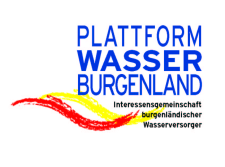 www.wasser-burgenland.at
32
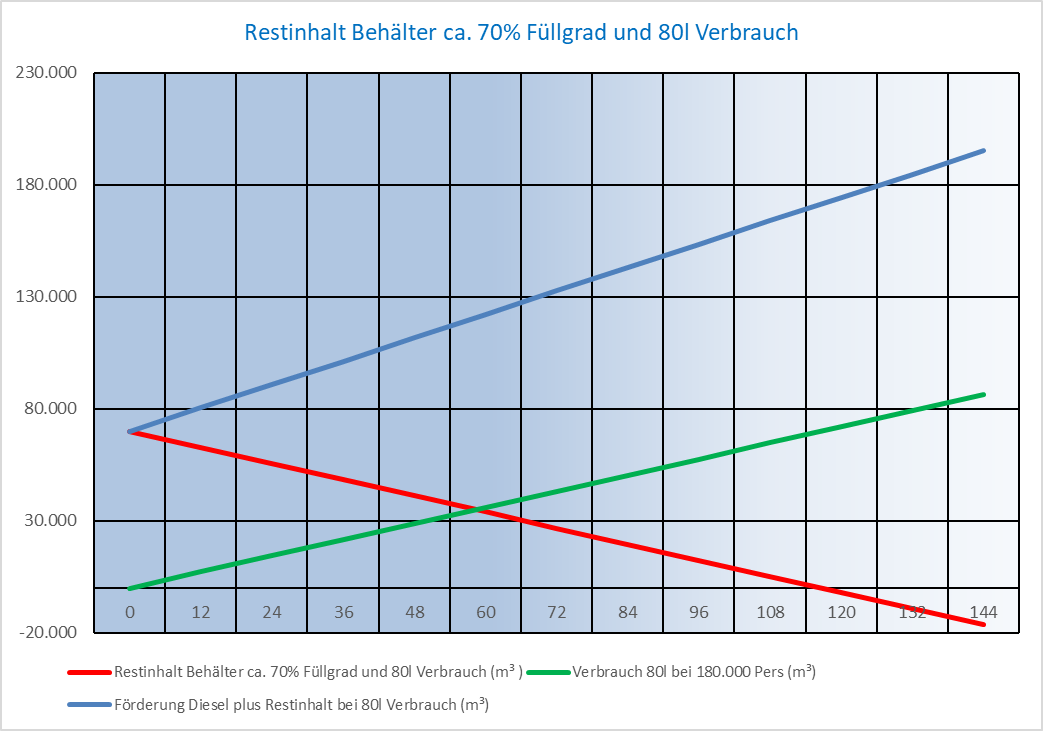 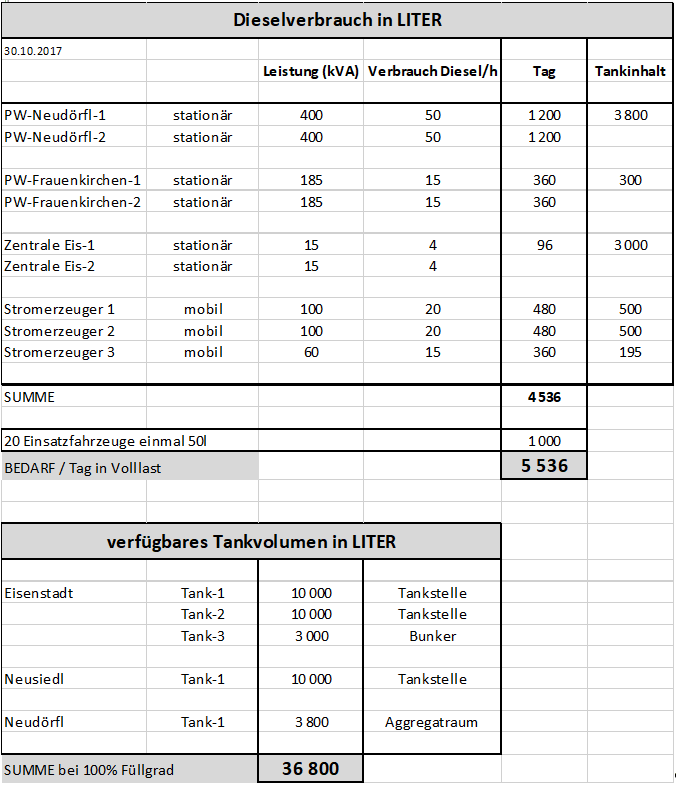 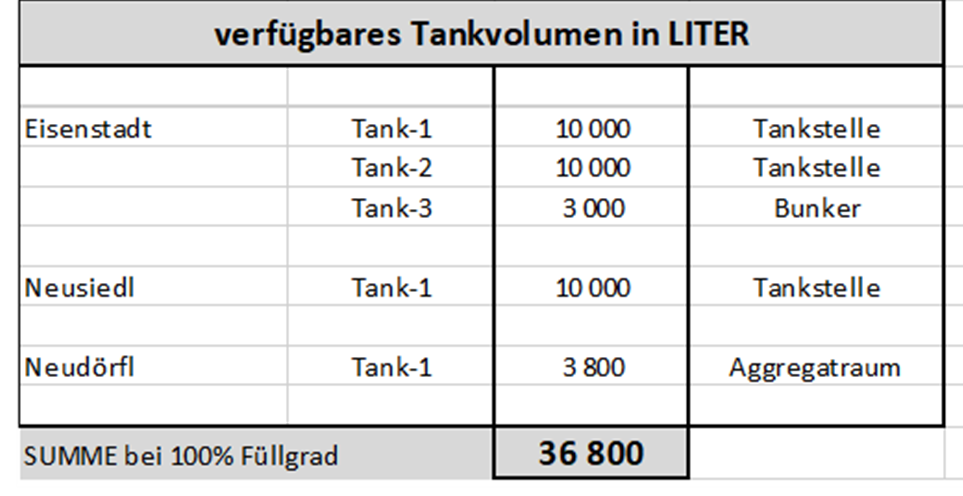 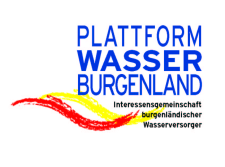 www.wasser-burgenland.at
33
Notstromversorgung
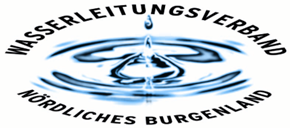 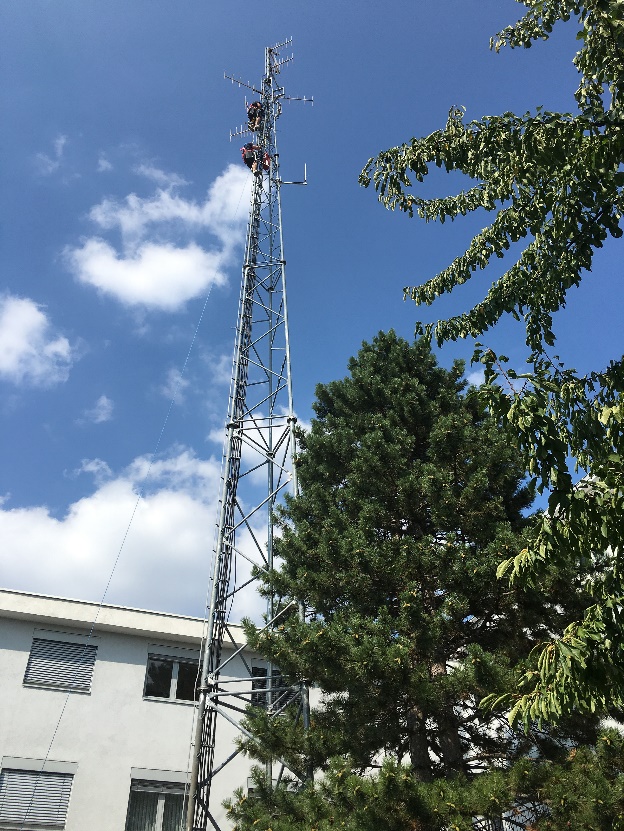 Risikobewertung je Anlage notwendig

Solarpaneel zur Ladung der Batterien in den Außenanlagen für die Absicherung der Fernwirkanlage

Betriebsinterner Funk zur Aufrechterhaltung der Kommunikation
in allen Außenanlagen und Dienstfahrzeugen installiert
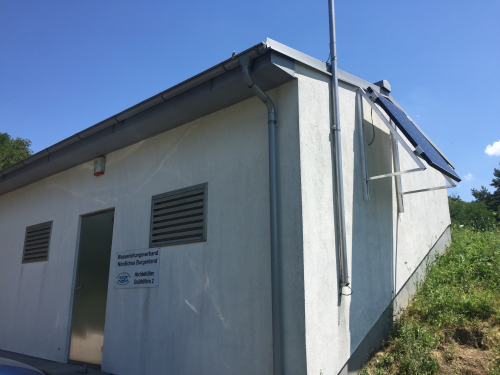 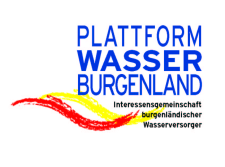 www.wasser-burgenland.at
34
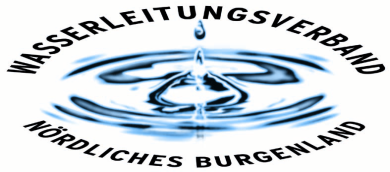 Notstromversorgung
2 Haustankstellen
2 mobile Tankanlagen zum Nachtanken
3 mobile Notstromaggregate
Einspeisepunkte für mobile Notstromaggregate 
bei den Außenanlagen
5 Pumpwerke mit fixen Notstromaggregaten
Zentrale mit Notstrom / Batterie versorgt
			    usw.
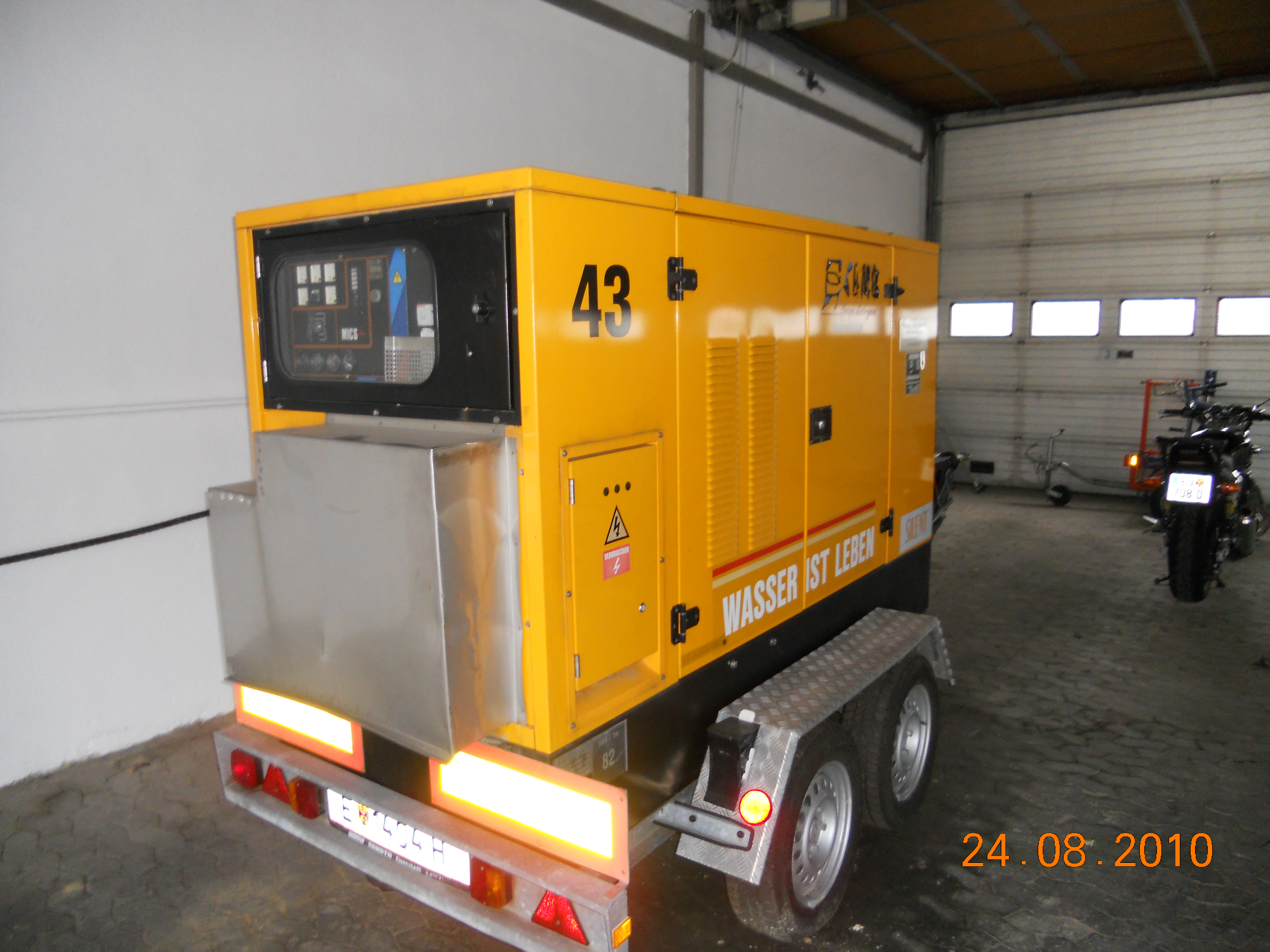 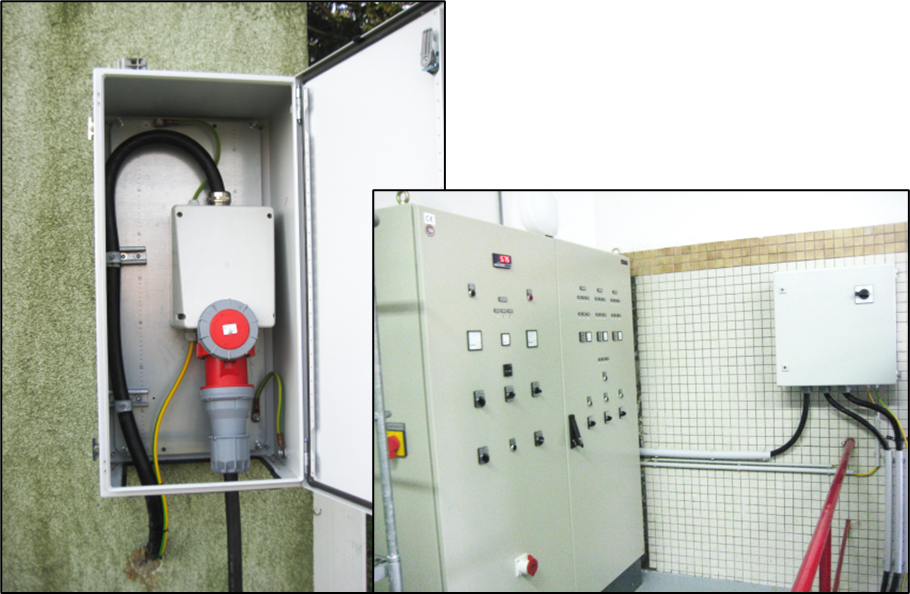 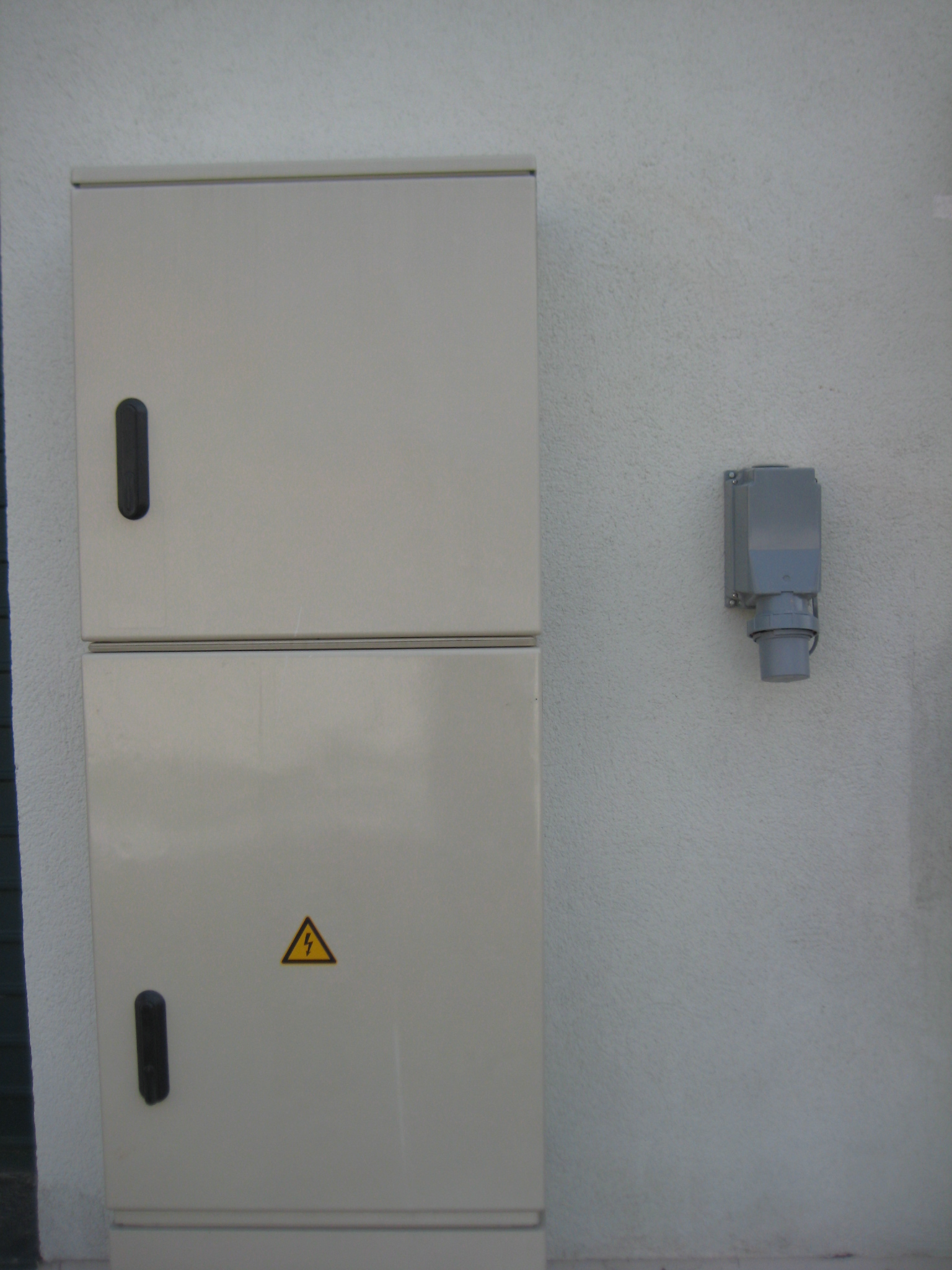 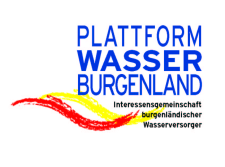 www.wasser-burgenland.at
35
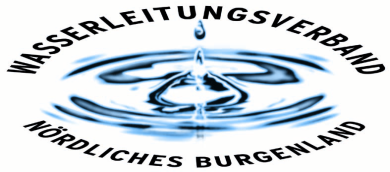 Notstrom-
versorgung
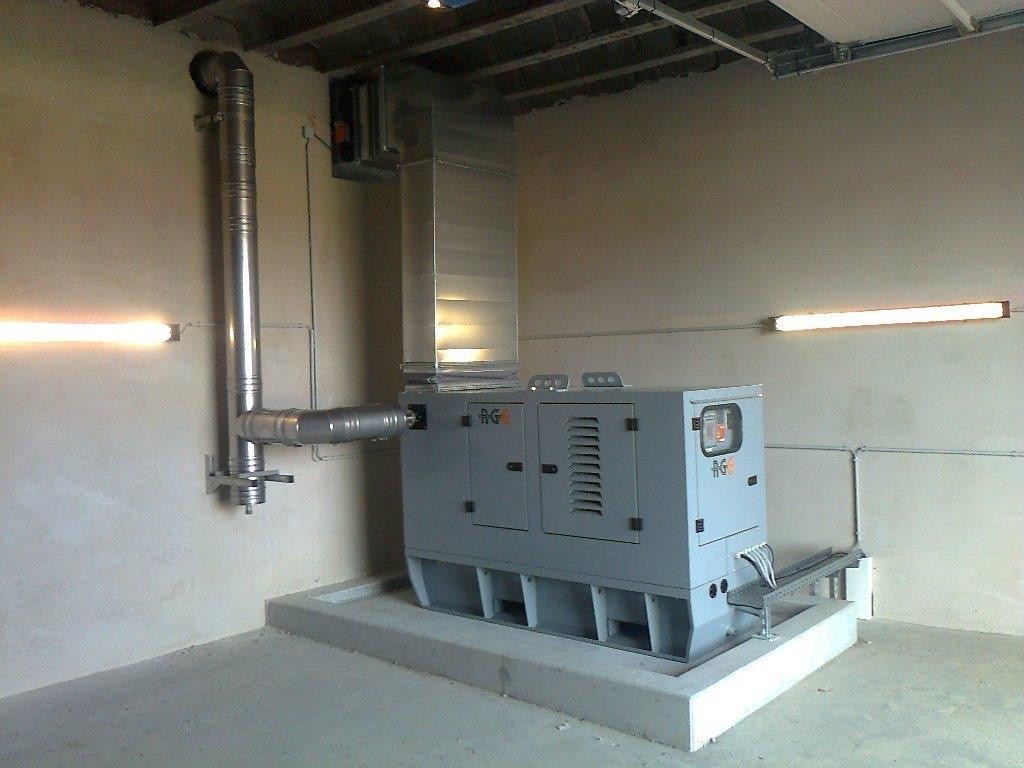 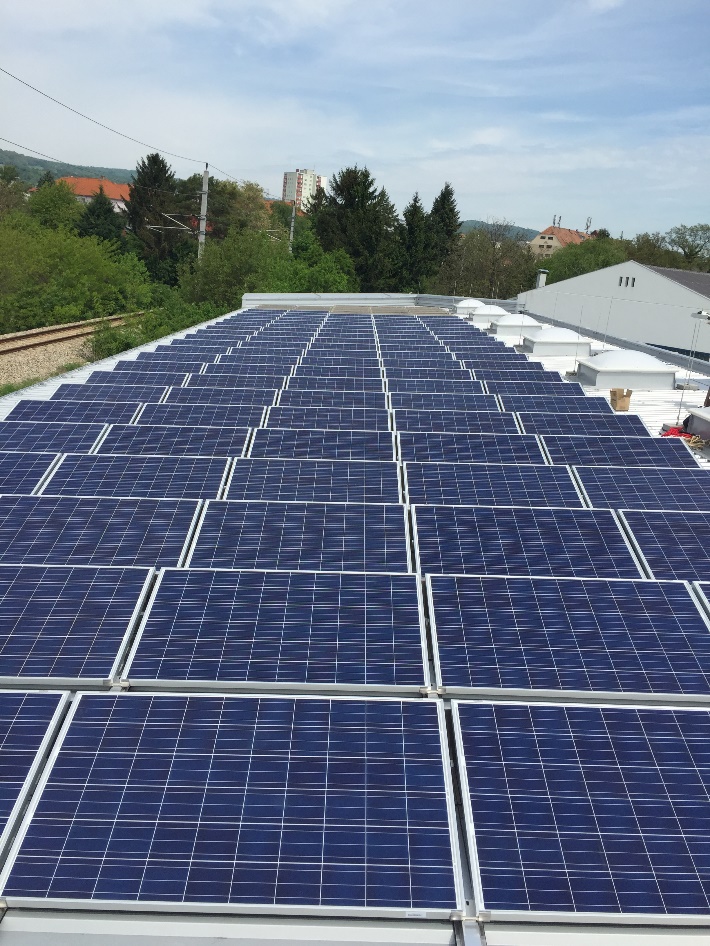 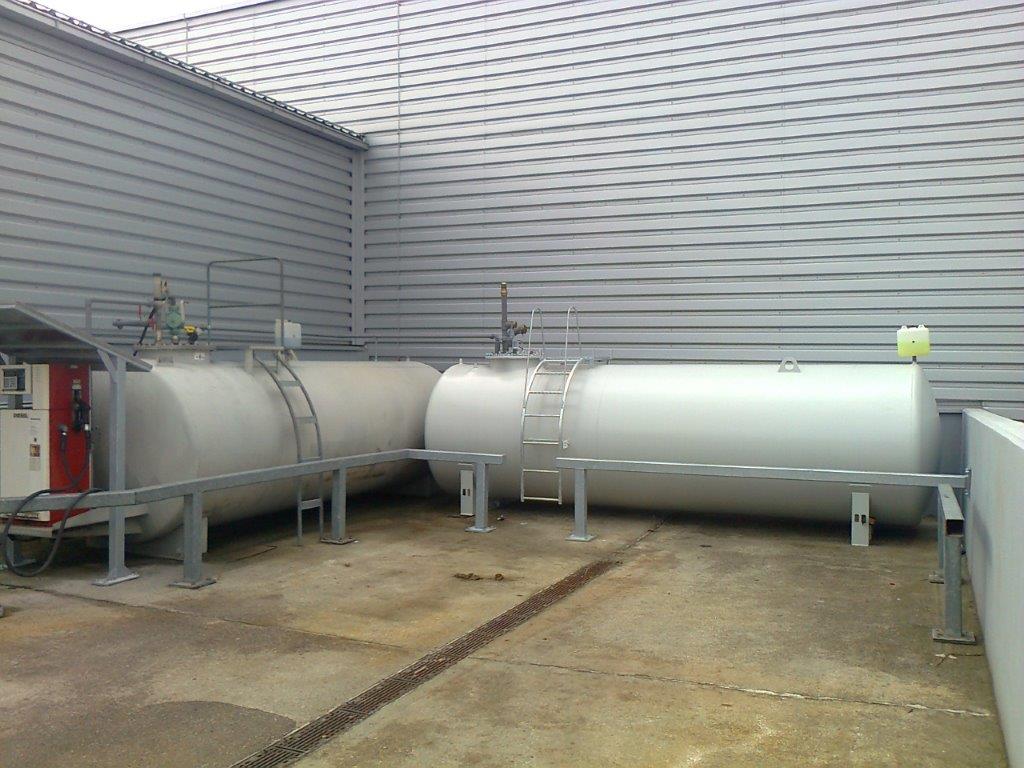 Wassersicherheits- sowie Notfall- und Krisenvorsorgeplan (80 Seiten + Anhang)
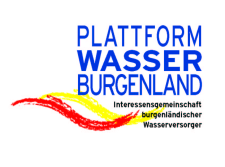 www.wasser-burgenland.at
36
Plattform Wasser Burgenland
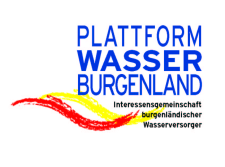 Blackout Vorsorge - Verstärkte Aktivitäten seit dem Jahr 2012. Das Jahr 2012 wurde im Burgenland zum „Jahr der Sicherheit“ erklärt.
Einsatzpartnerschaften:
 Einsatz einer Trinkwasser Paketiermaschine mit dem Dachverband der Wassergenossenschaften Oberösterreich
Aufbau einer Trinkwasseraufbereitungsanlage im Ernst- bzw. Katastrophenfall mit dem Arbeiter Samariterbund Burgenland 
Vereinbarung mit Mineralwasserabfüller JUVINA, eine laufende Abfüllung von Leitungswasser in Plastikflaschen erfolgt, erforderlichenfalls wird auch Mineralwasser mit LKW-Zügen beigestellt
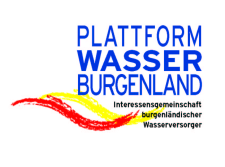 www.wasser-burgenland.at
37
Plattform Wasser Burgenland
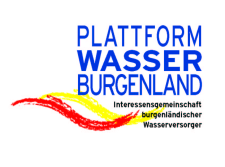 Einsatzpartnerschaften:
Beim WLV Nördliches Burgenland wurde auf dieser Basis ein Notfalllager angelegt, wo in Flaschen laufend mehr als 10.000 l abgefülltes Trinkwasser gelagert werden. Bei Störfällen werden diese laufend verbraucht. Nach Bedarf wir das Lager wieder aufgefüllt.
Grundsatzvereinbarungen zur Unterstützung im Notfall mit Römerquelle bzw. Coca Cola Helenic Österreich.

Die Summe dieser getroffenen Maßnahmen gewährleisten, dass im Katastrophenfall und über Verlangen der Plattform Wasser Burgenland bzw. der den Katastropheneinsatz leitenden Behörde rasche Hilfe für die notleidende Bevölkerung erfolgt.
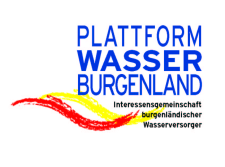 www.wasser-burgenland.at
38
Plattform Wasser Burgenland
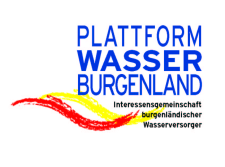 Eigenversorgung:
Für Bereiche wo es nicht möglich ist über einen längeren Zeitraum eine Versorgung über das Wasserleitungsnetz sicherzustellen, ist es vorgesehen eine sogenannte „Holversorgung“ an definierten Wasserabgabestellen einzurichten. 
Zivilschutz Österreich 
Der Zivilschutzverband möchte Eigenverantwortung und Eigenvorsorge ohne Panik vermitteln. Als Basis zur Eigenvorsorge in Krisensituationen gilt die richtige Bevorratung. 

Unser Motto: Vorbeugen, damit nichts passiert - Vorbereitet sein, sollte etwas passieren!
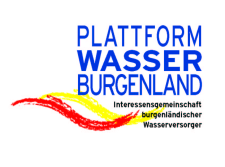 www.wasser-burgenland.at
39
Zusammenfassung:

Strom AUS bedeutet - Wasser NICHT AUS
alle Wasserverbände sind bereits gut für ein Blackout gerüstet
es bedarf einer laufenden Evaluierung und Anpassung der Abläufe
Schulungen und Übungen sind die Basis für das Funktionieren der Abläufe in der Krise
jede Mitarbeiterin, jeder Mitarbeiter ist wichtig
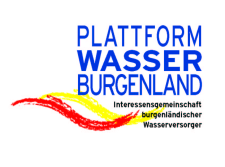 www.wasser-burgenland.at
40